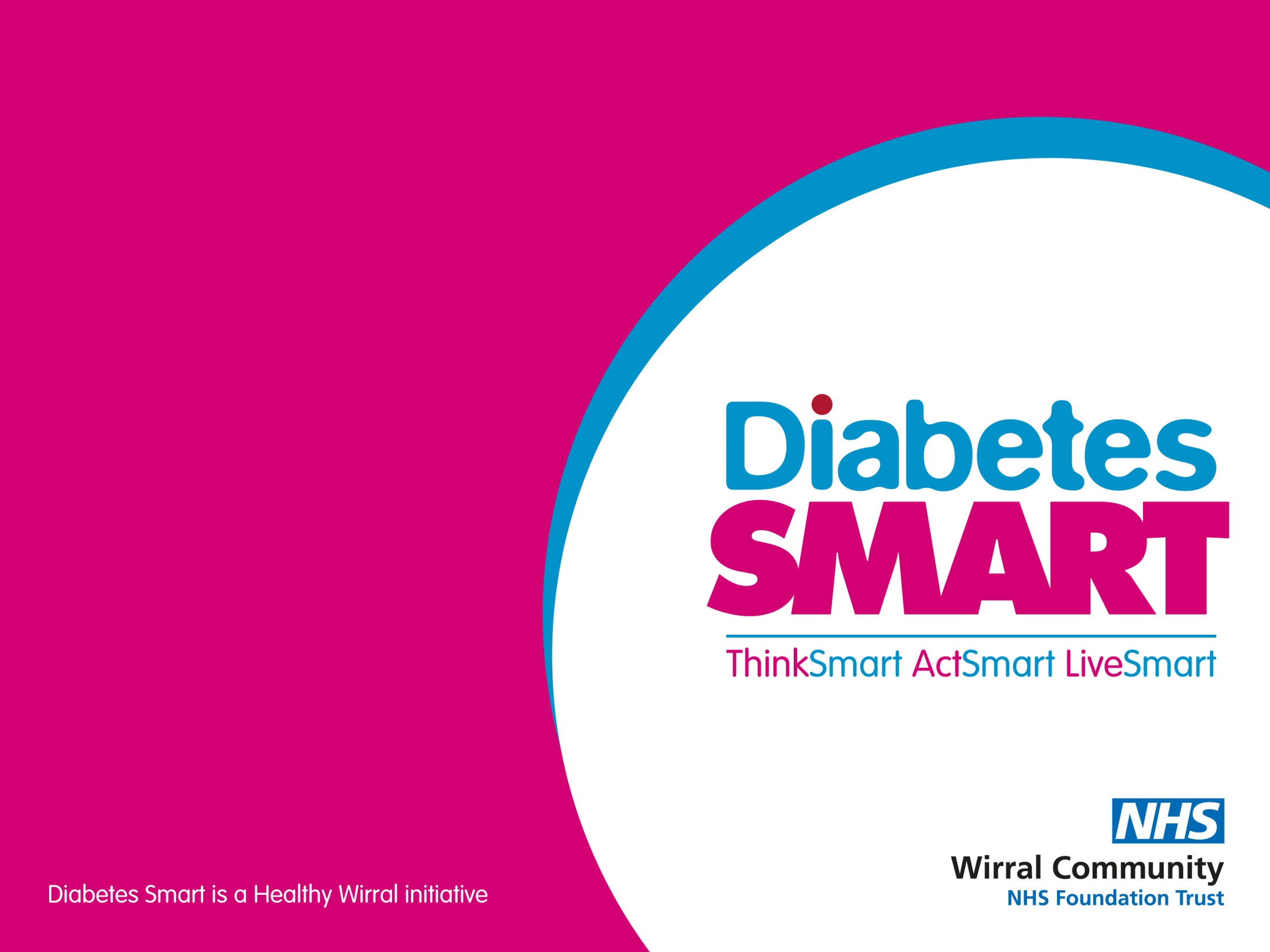 Healthy Lifestyle 
(part 1)
Presented by:
Community Dietitian
Healthy Eating
More vegetables
Include fruits, whole grains, dairy, oily fish, pulses, and nuts 
Limit processed and sugary foods and drinks
Care with portion sizes 
Changes that are realistic and achievable
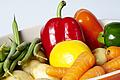 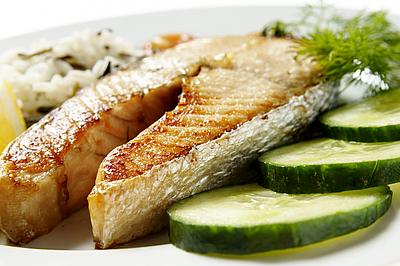 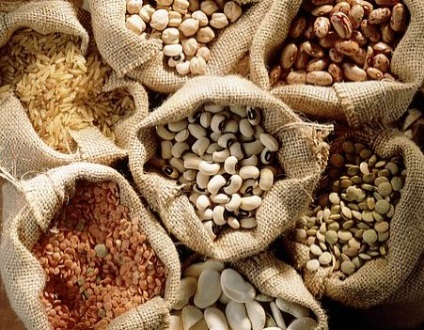 Food Groups
Vegetables and fruit
Starchy carbohydrates 
Dairy and alternatives
Protein
Fats
Processed foods/drinks
Fruit and vegetables
Contain vitamins, minerals and antioxidants.
Help to keep your heart healthy, reduce the risk of stroke and some cancers.  
Prevent constipation 
Reduces blood cholesterol.
Aim for 5 or more portions daily
Eat a RAINBOW!! Choose different coloured fruits and vegetables. 
Can be fresh, frozen, tinned (dried and juice can also count but take care with portion size!)
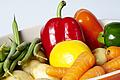 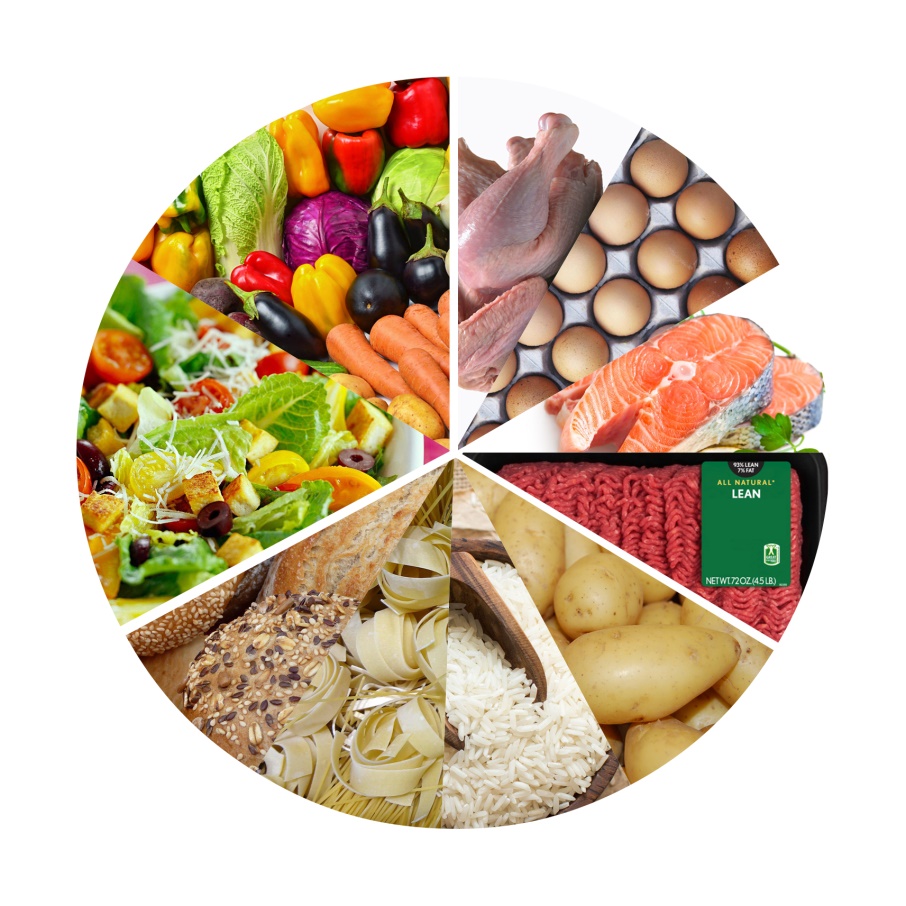 Fruit and vegetables – what is a portion?
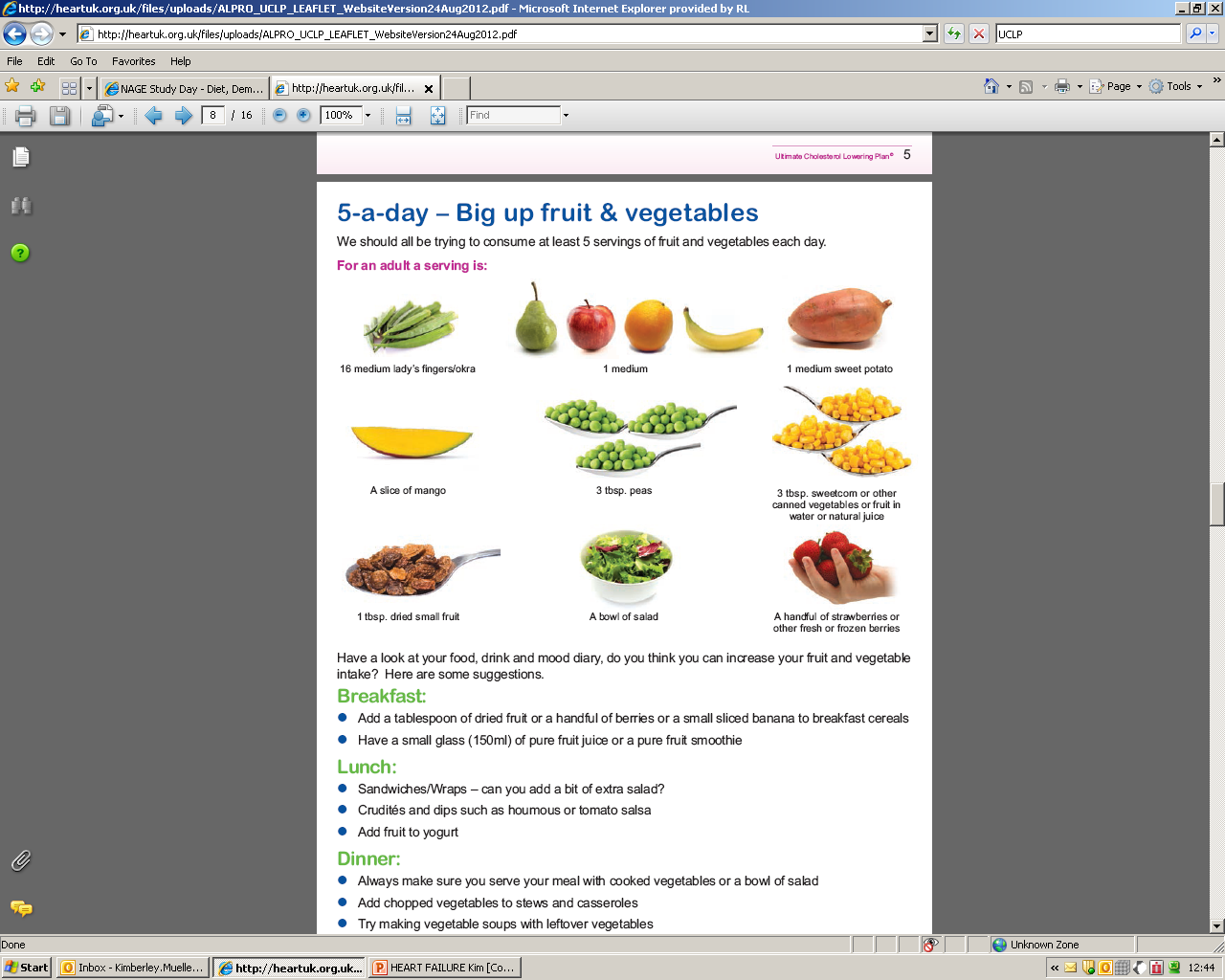 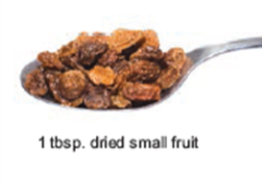 80g which is
2 handfuls  (3-4 heaped tablespoons) of vegetables or salad 
 a cupped-handful of fruit 
30g for dried fruit
150ml  for fruit juice – a maximum of 1 glass daily
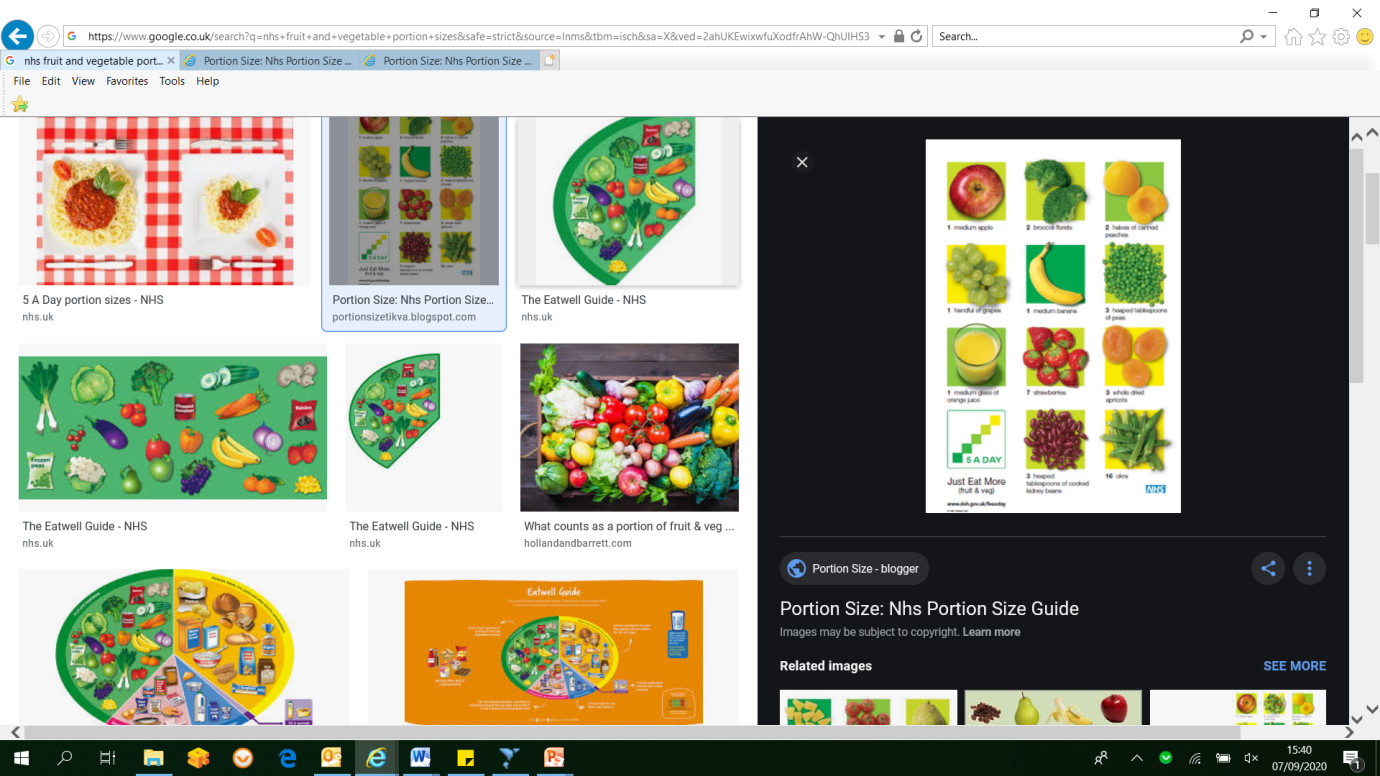 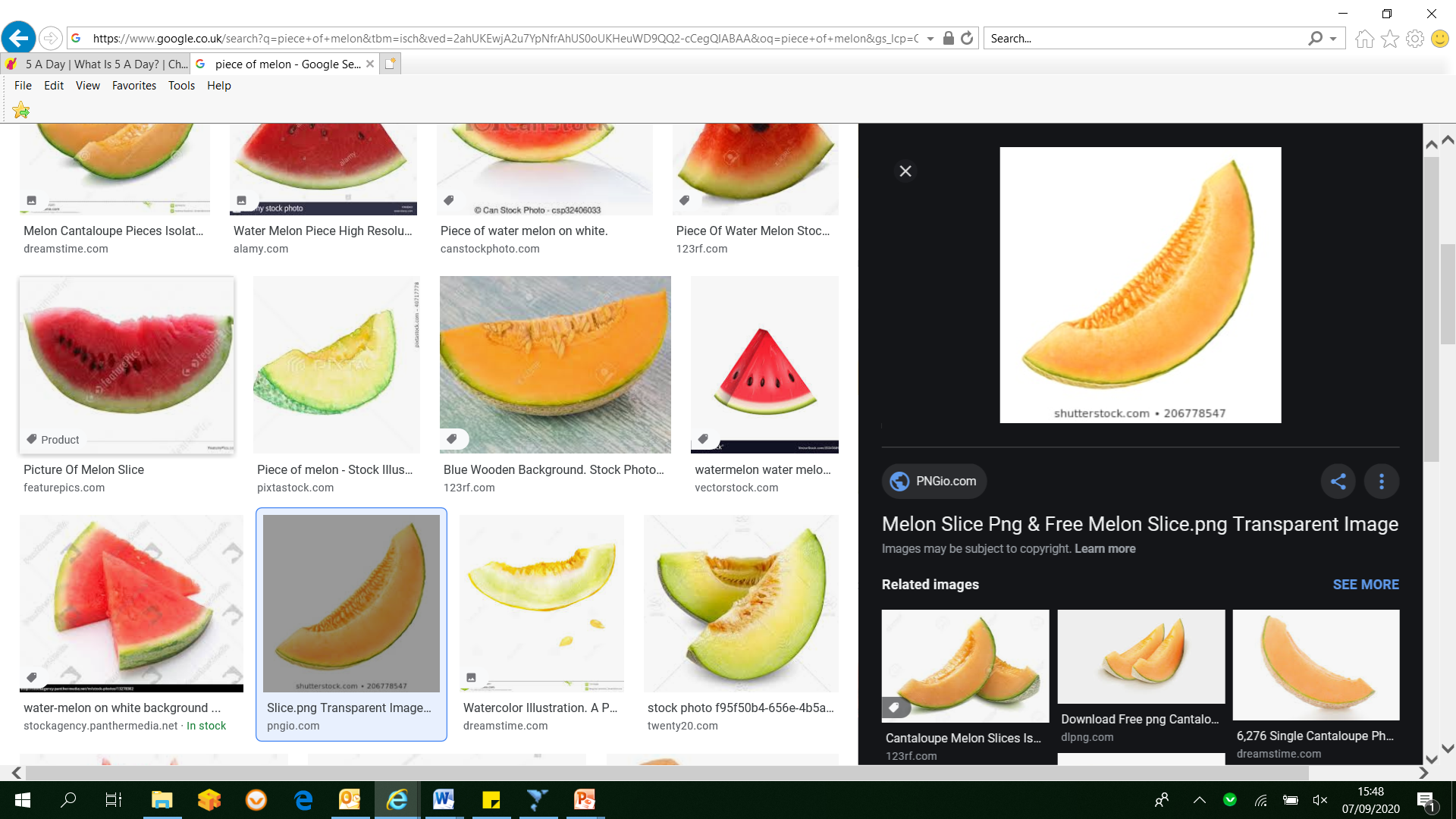 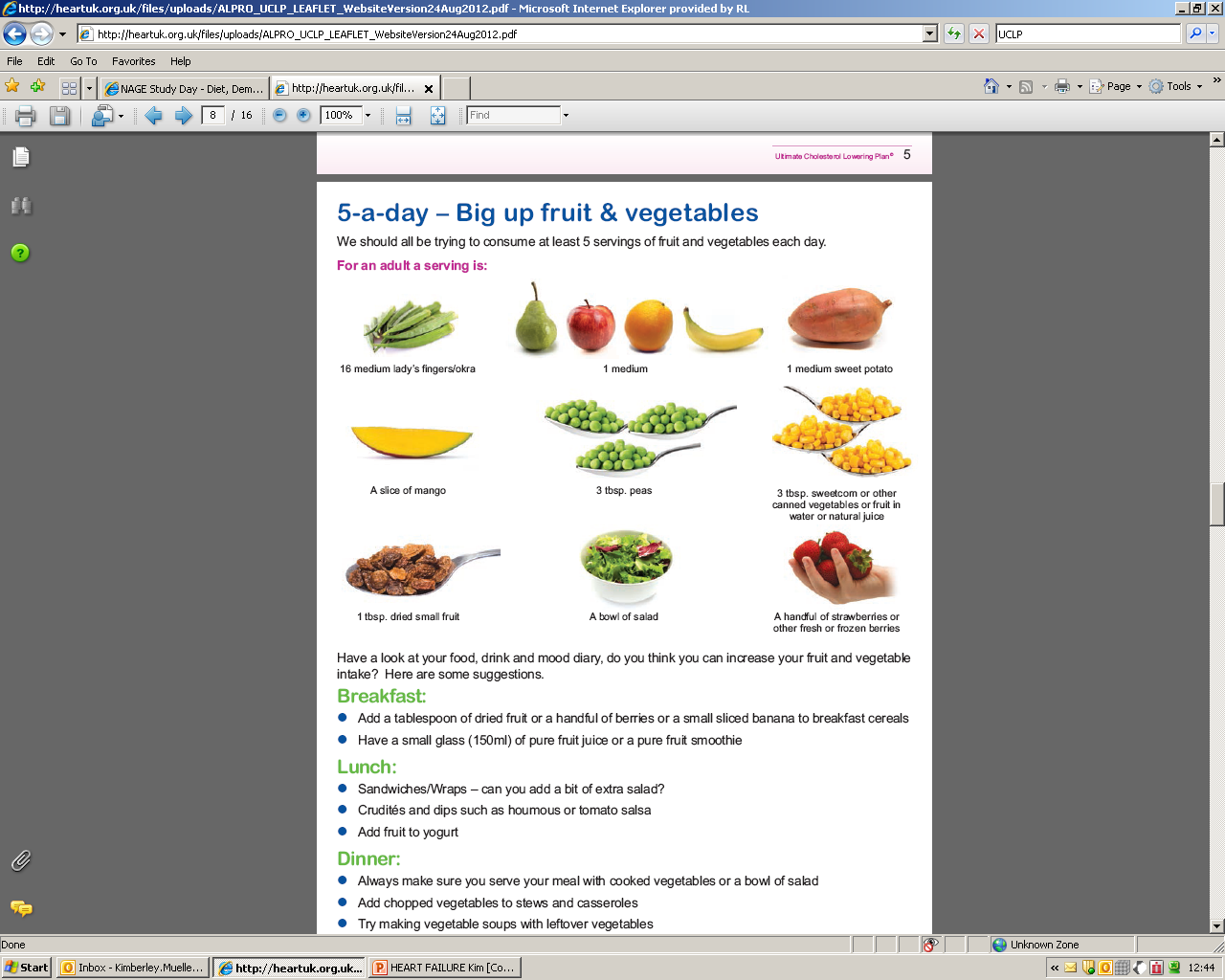 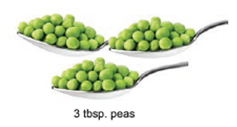 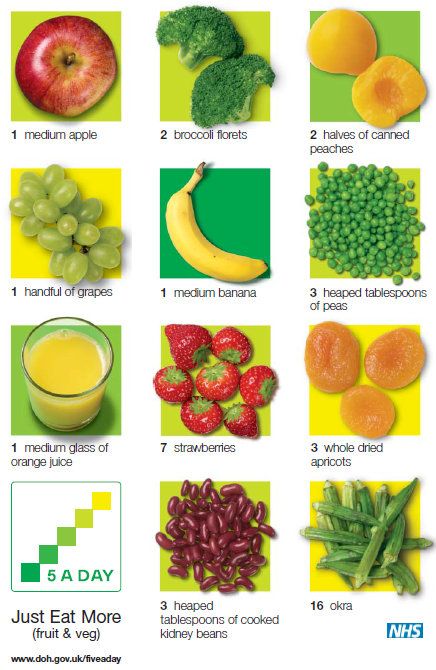 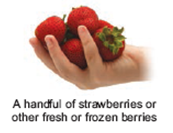 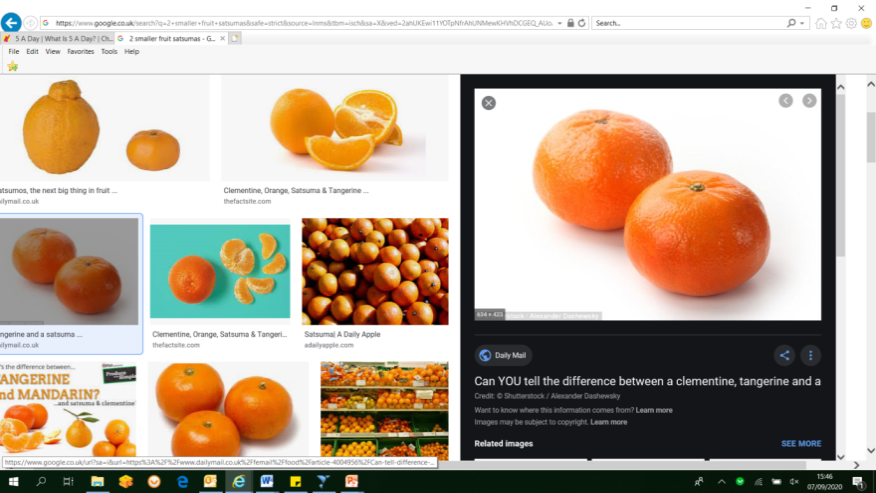 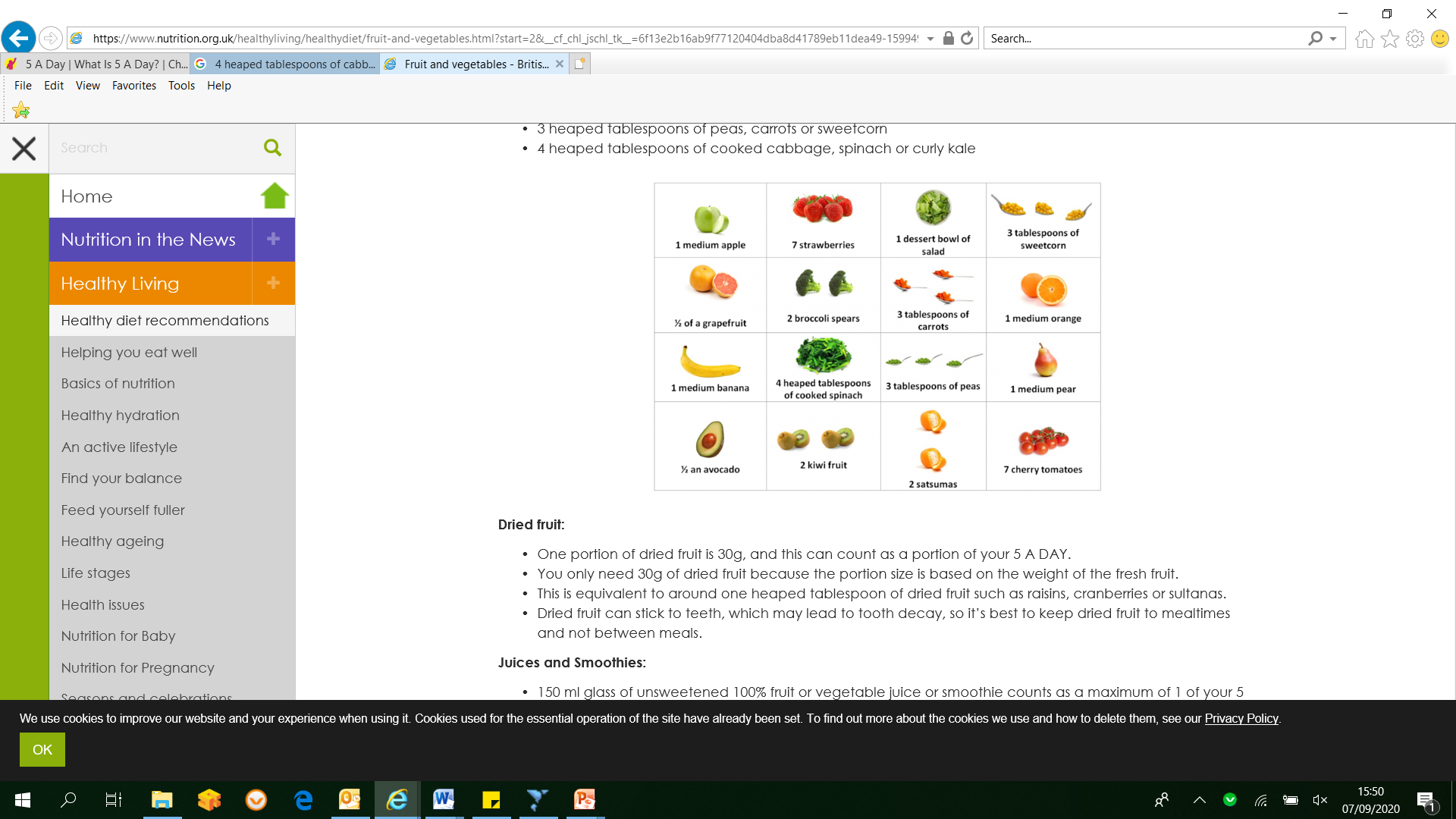 Starchy Carbohydrates
Examples: bread, rice, potatoes, pasta, cereal, crackers, couscous, flour, chapattis, naan, plantain. 
Used by the body as an energy source. 
Amount required depends on energy needs  
All contain carbohydrate  and affect blood glucose levels. 
Check portion sizes  (fist sized portion as a guide)
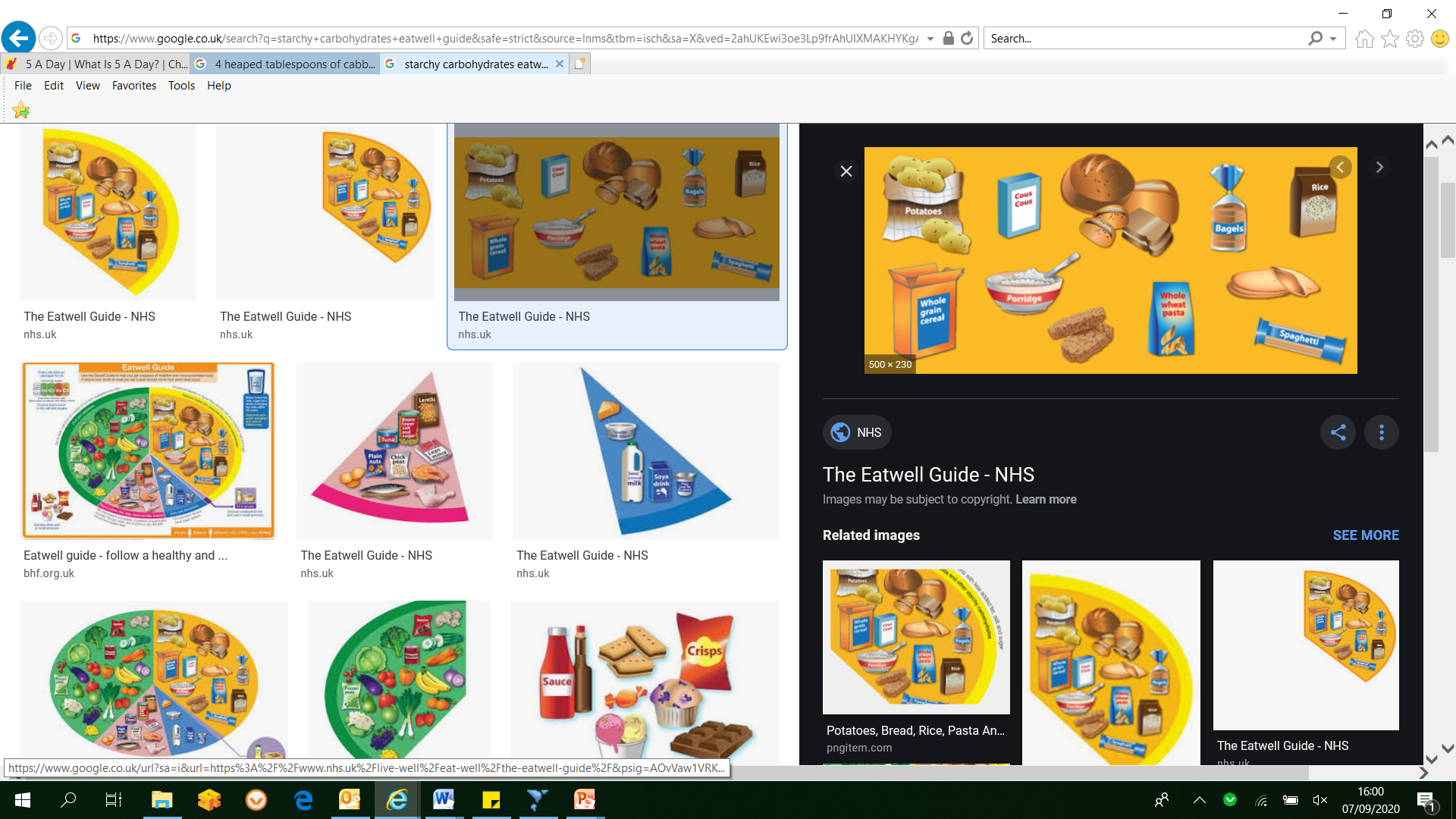 Fibre
Good for digestive health 
Associated with a lower risk of cardiovascular diseases, type 2 diabetes and bowel cancer 
Linked with improving blood glucose levels, blood fat levels and blood pressure
Keeps you feeling fuller for longer  

Even though higher fibre options have health benefits they still contain carbohydrate - Be mindful of portion size.
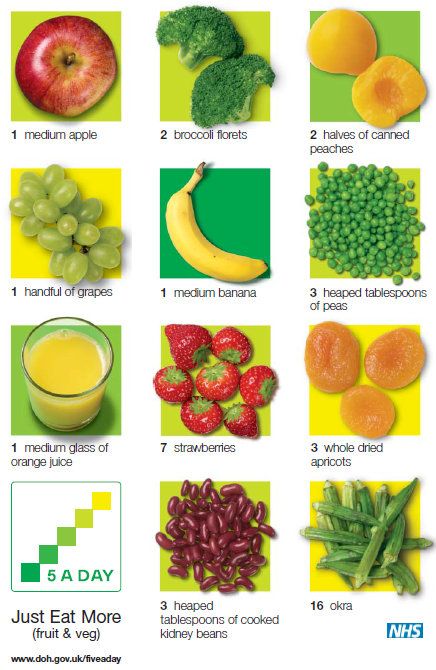 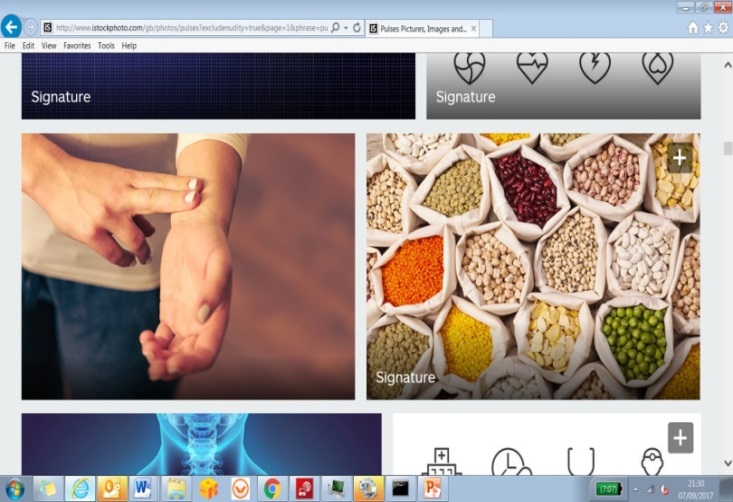 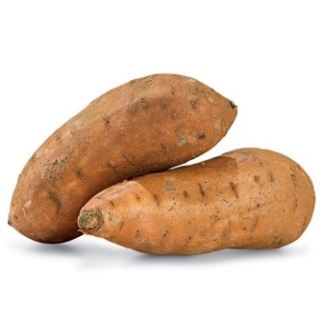 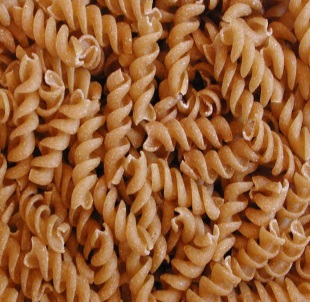 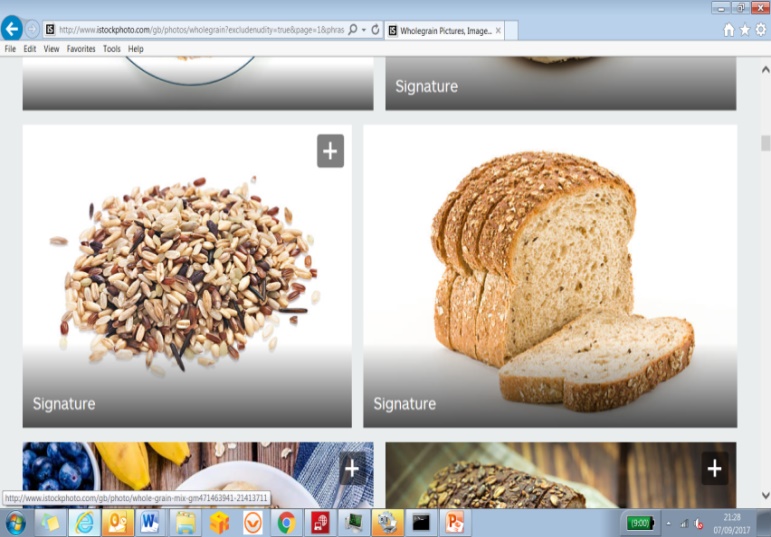 Starchy and sugary foods
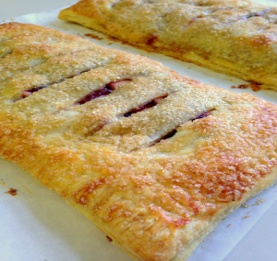 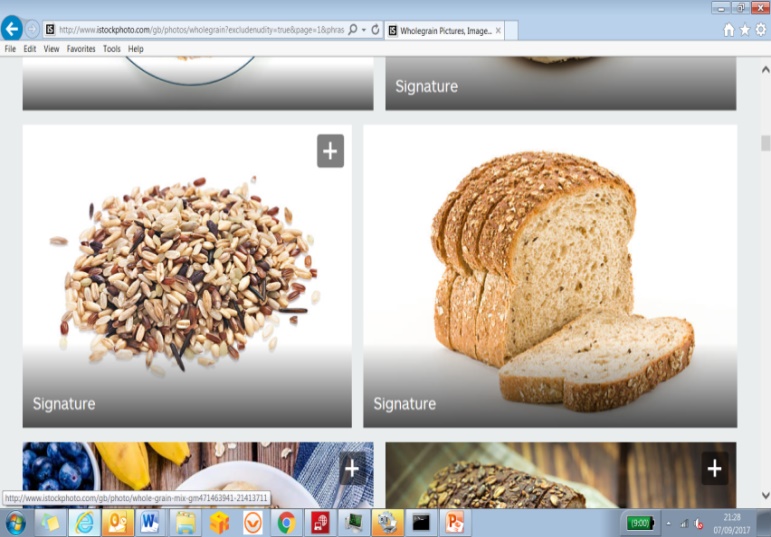 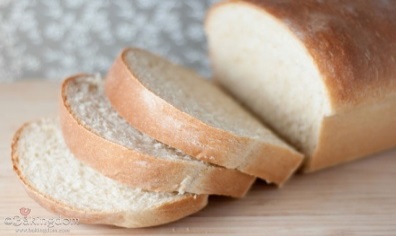 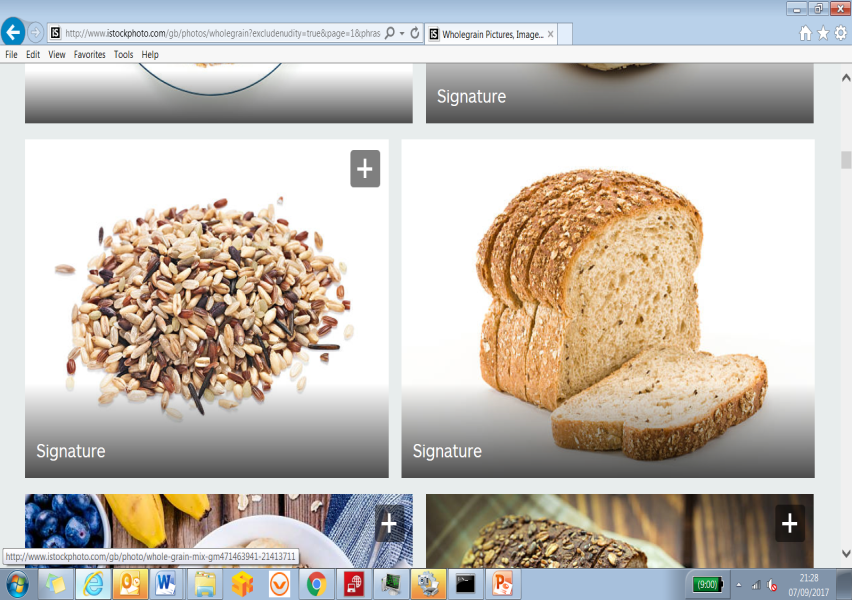 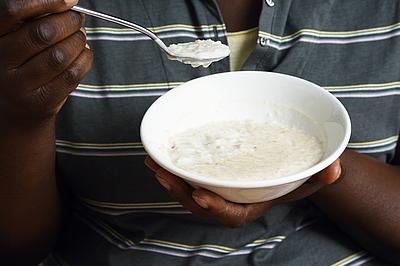 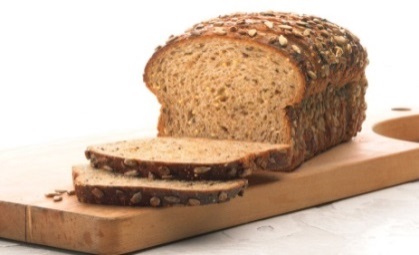 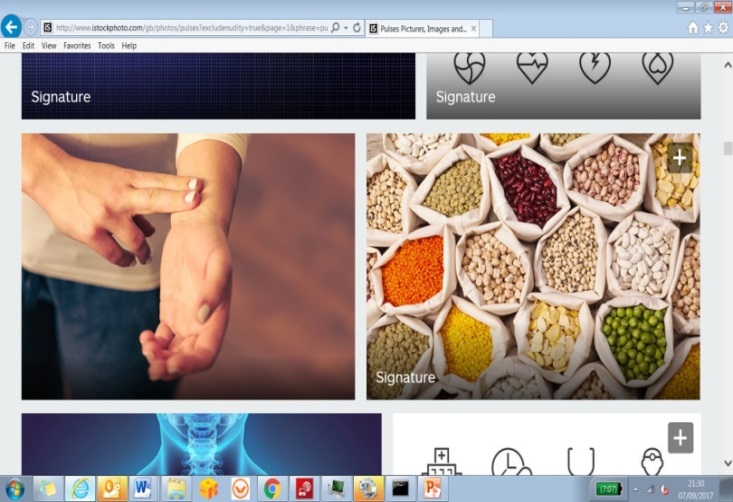 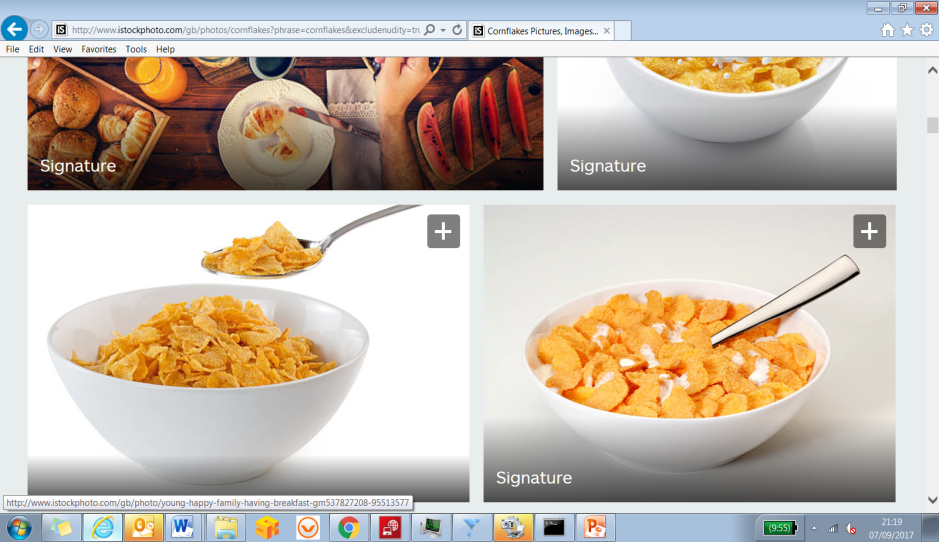 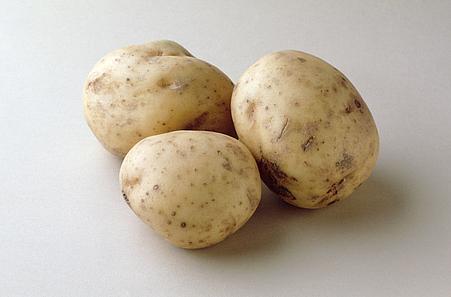 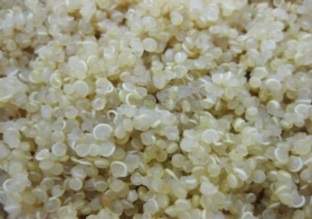 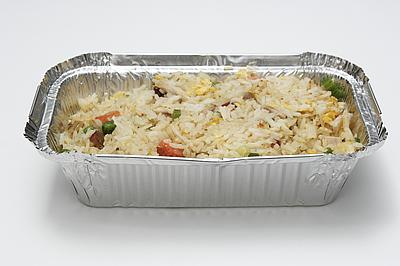 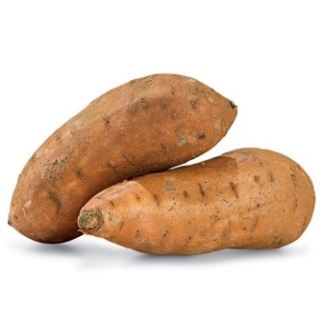 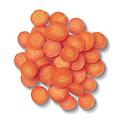 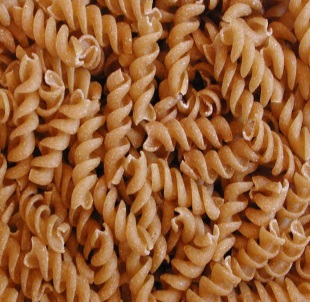 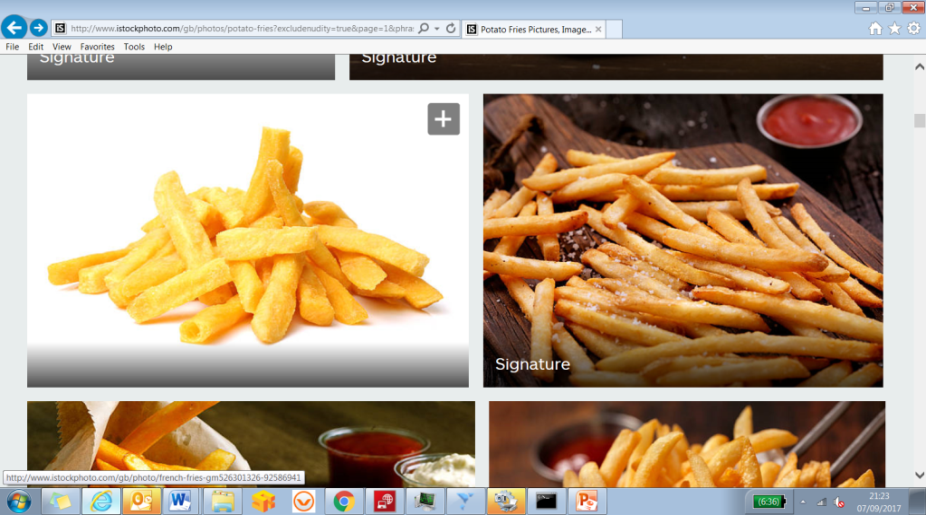 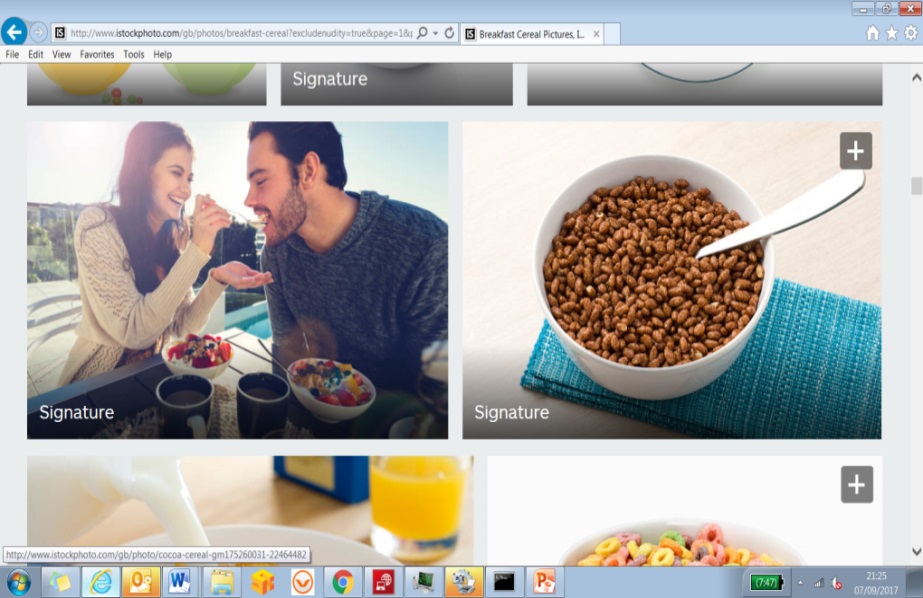 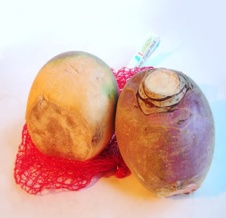 Steady supply of energy
Feel full for longer
High in vitamins, minerals, fibre and some have protein
Quick burst of energy 
Hungry again quickly
Low in vitamins, minerals and fibre
Protein
Used by the body for growth and repair, including muscles
Protein rich foods also contain minerals, such as iron, which are vital for producing red blood cells
Examples: Beans, pulses, fish, eggs, meat, poultry, nuts, other proteins e.g. Quorn, tofu
Portion = palm sized
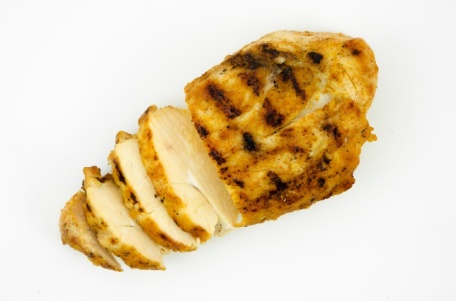 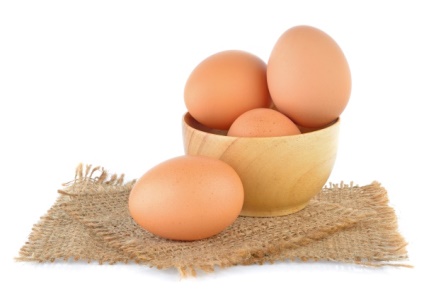 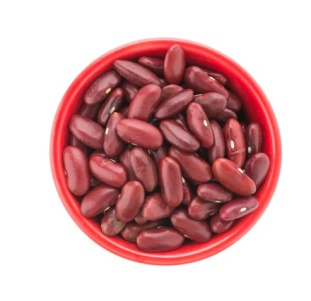 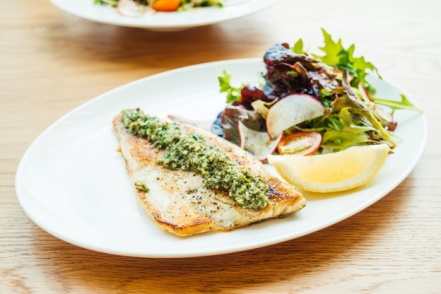 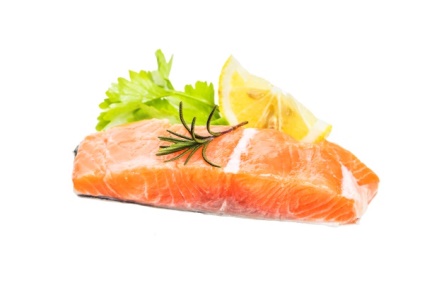 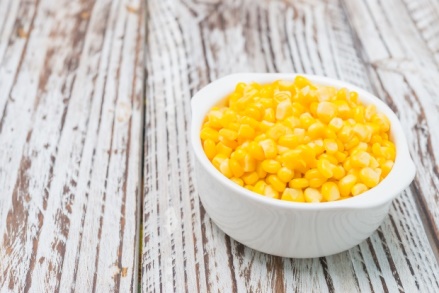 Reduce red and processed meats
Keep to 70g red/processed meat 
This is equivalent to a piece of steak about the size of a pack of cards, 3 rashers of bacon or slices of ham, or a quarter-pounder beef burger.
Red meat refers to beef, lamb and pork
Processed meat refers to meat that has been smoked, cured, salted or has preservatives added. E.g. sausages, bacon, ham, cured meats like salami, pates and reformed meat products.
Eating red and processed meats is linked with a higher risk of bowel cancer.
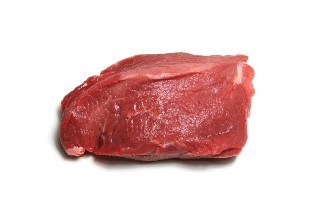 Pulses
Includes all beans, peas and lentils, such as
baked beans 
red, green, yellow and brown lentils 
chickpeas, black-eyed peas, kidney beans, butter beans, haricots, cannellini beans, flageolet beans, pinto beans and borlotti beans
garden peas, runner beans, broad beans 
low-fat source of protein, fibre, vitamins and minerals
count towards your recommended 5 daily portions of fruit and vegetables. 
don’t have a big impact on blood glucose 
can help to control blood fats such as cholesterol. 
low in cost
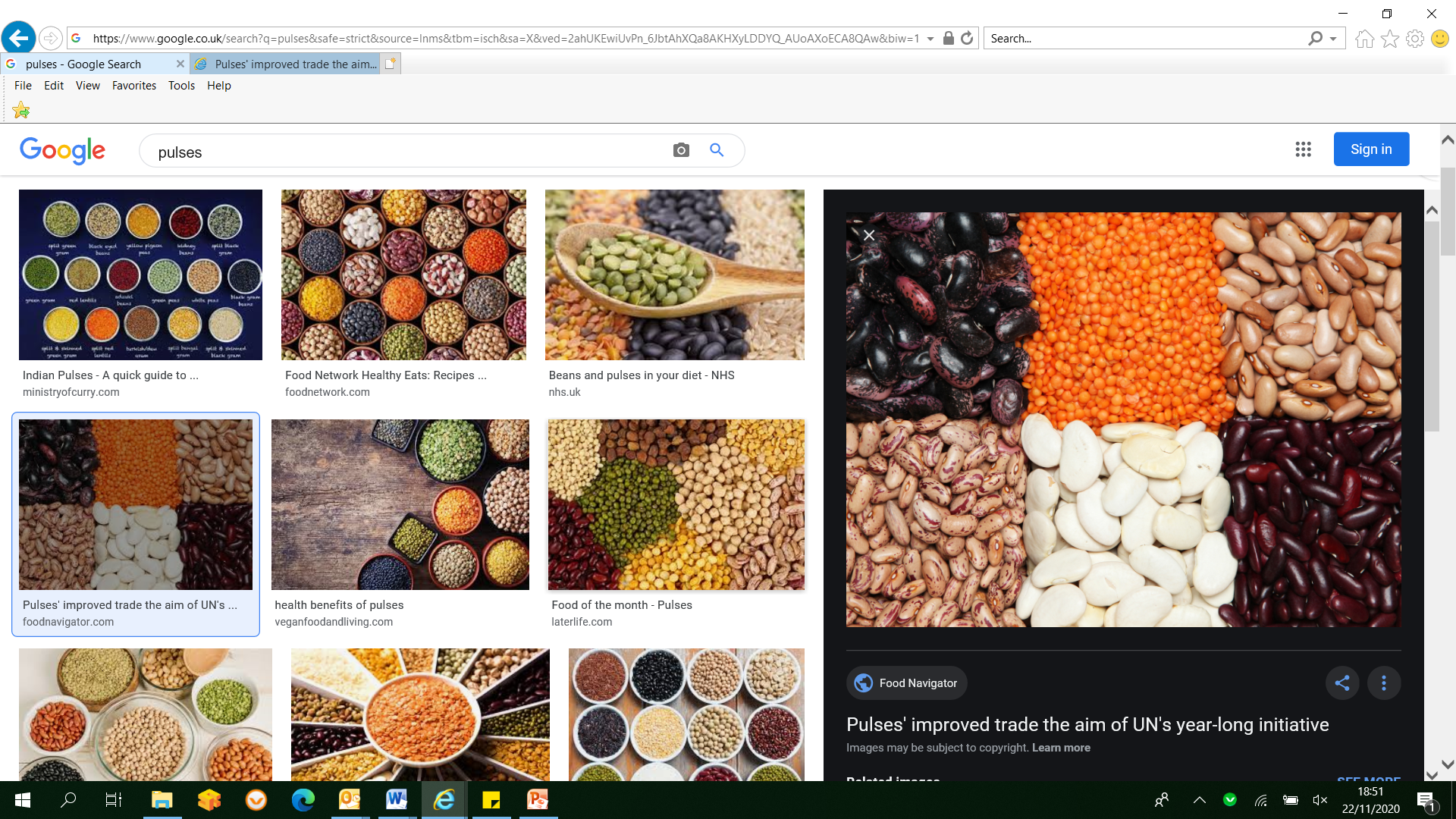 Oily Fish
Examples: Salmon  - Mackerel – Sardines - Herring – Pilchards – Sprats – Trout

Aim for two portions of fish per week of which at least one is oily.

One portion = 5oz (140g)
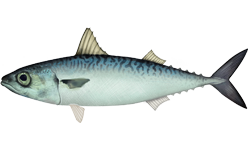 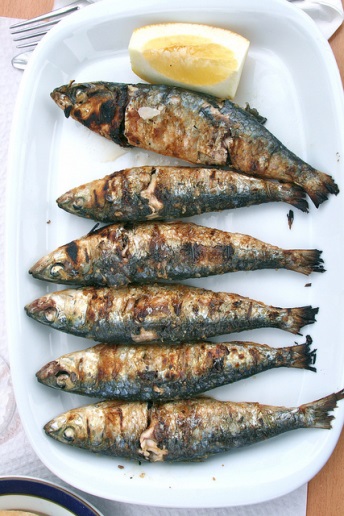 Dairy and alternatives
Provide calcium for strong bones and teeth

Examples: Milk, yoghurt, cheese, calcium-enriched non-dairy versions of these foods
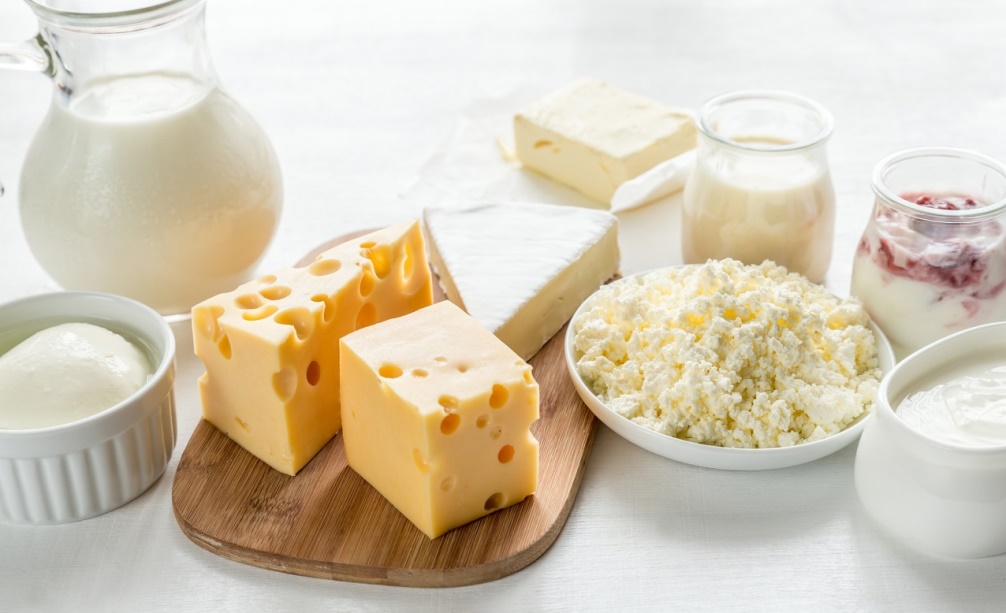 High fat/salt/sugar foods
Not required as part of a balanced diet, so try to  include only in small amounts occasionally
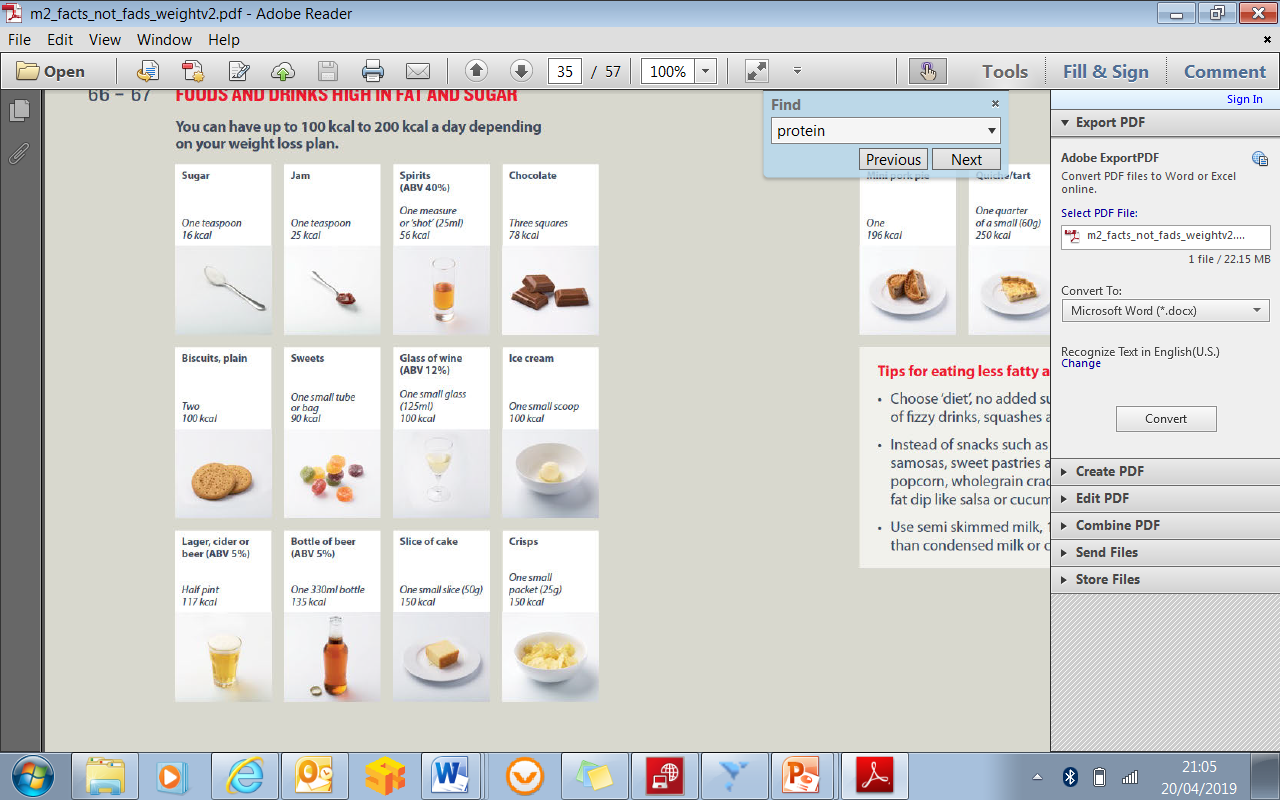 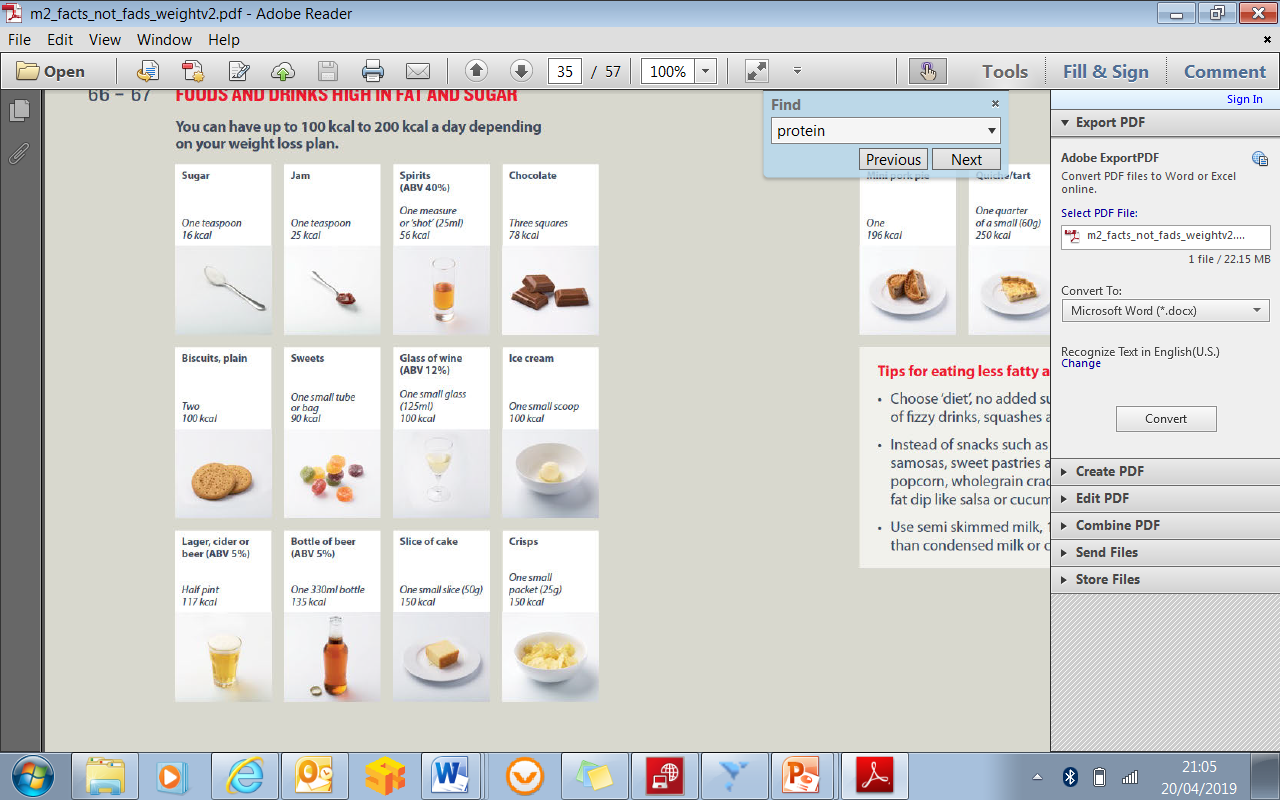 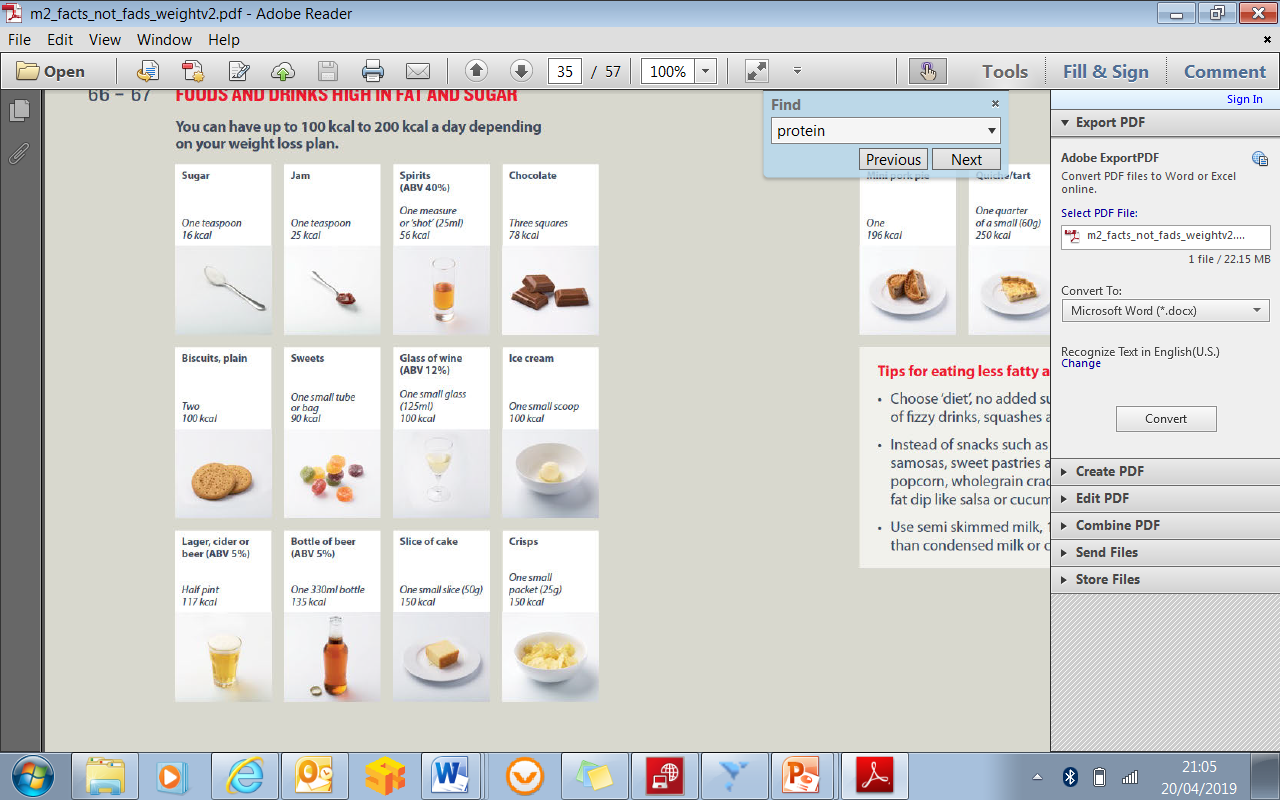 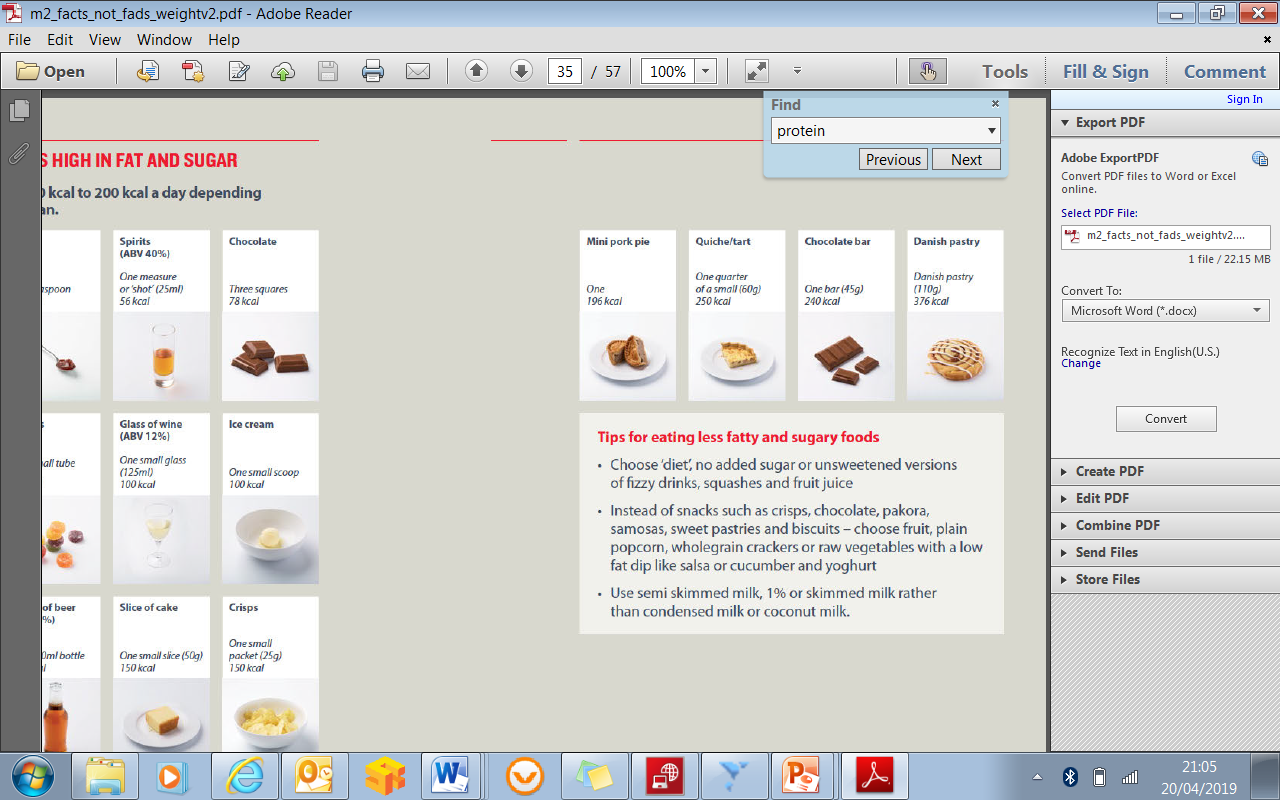 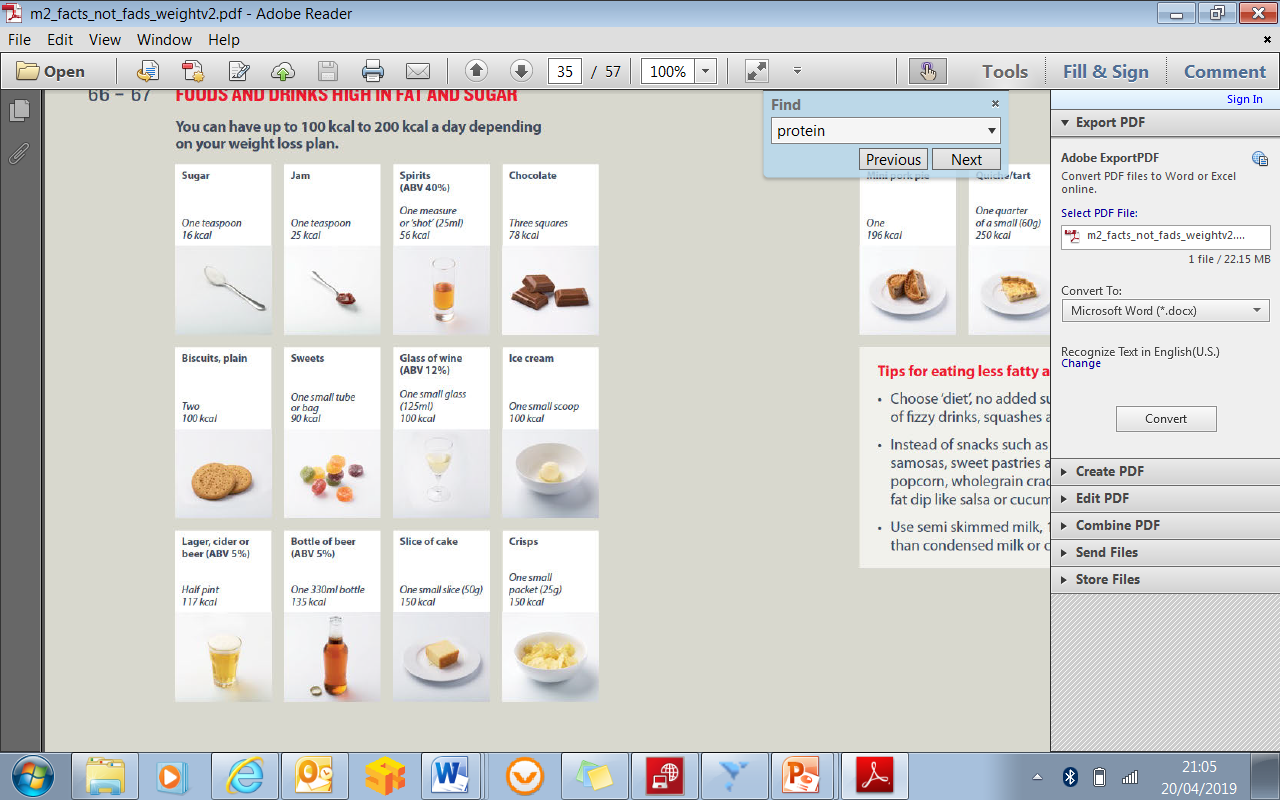 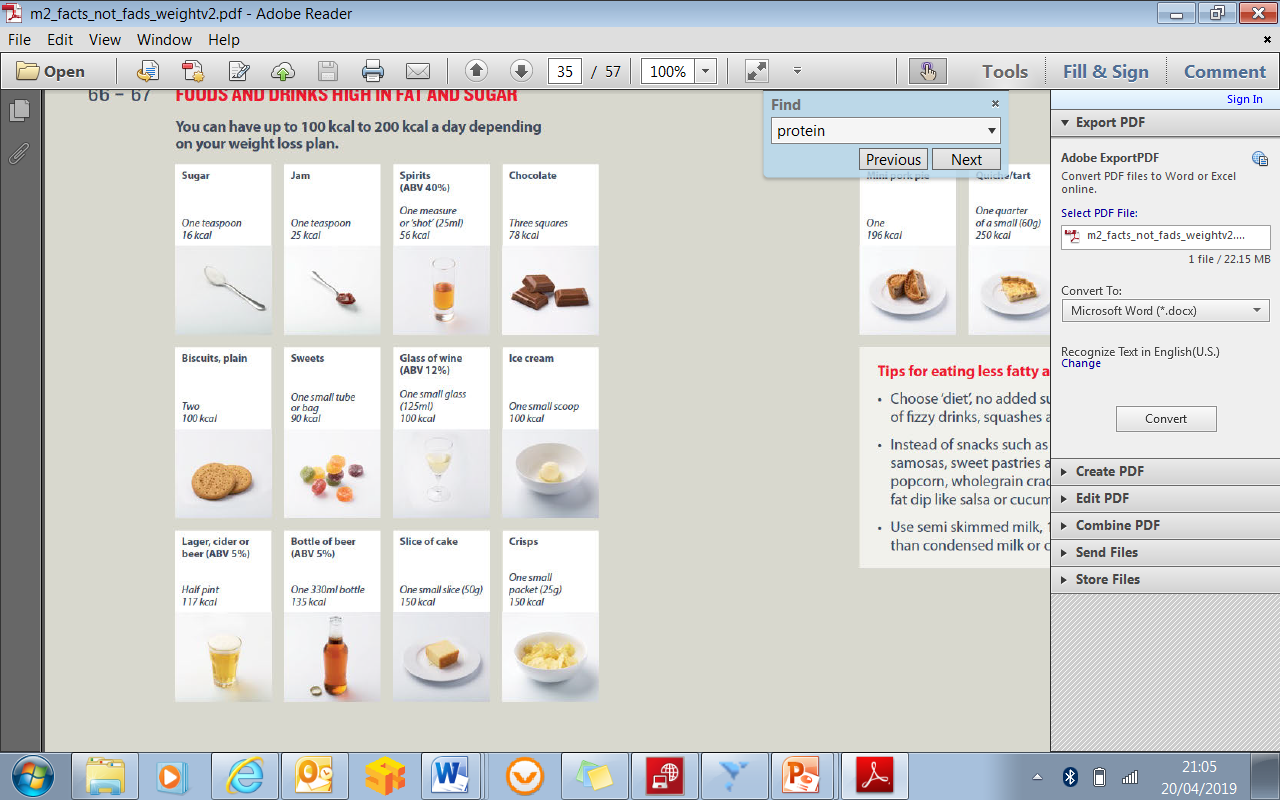 Fats
High in calories 
If you reduce you fat intake make sure not to replace it with refined carbohydrates or 
    sugary foods 
Main types of fats found in food: saturated and unsaturated fat. Most foods will have a 
    combination of these.
Reduce amount of saturated fat eaten, have unsaturated fats and oils such as rapeseed 
    or olive oil, as these types are better for our hearts
Fats
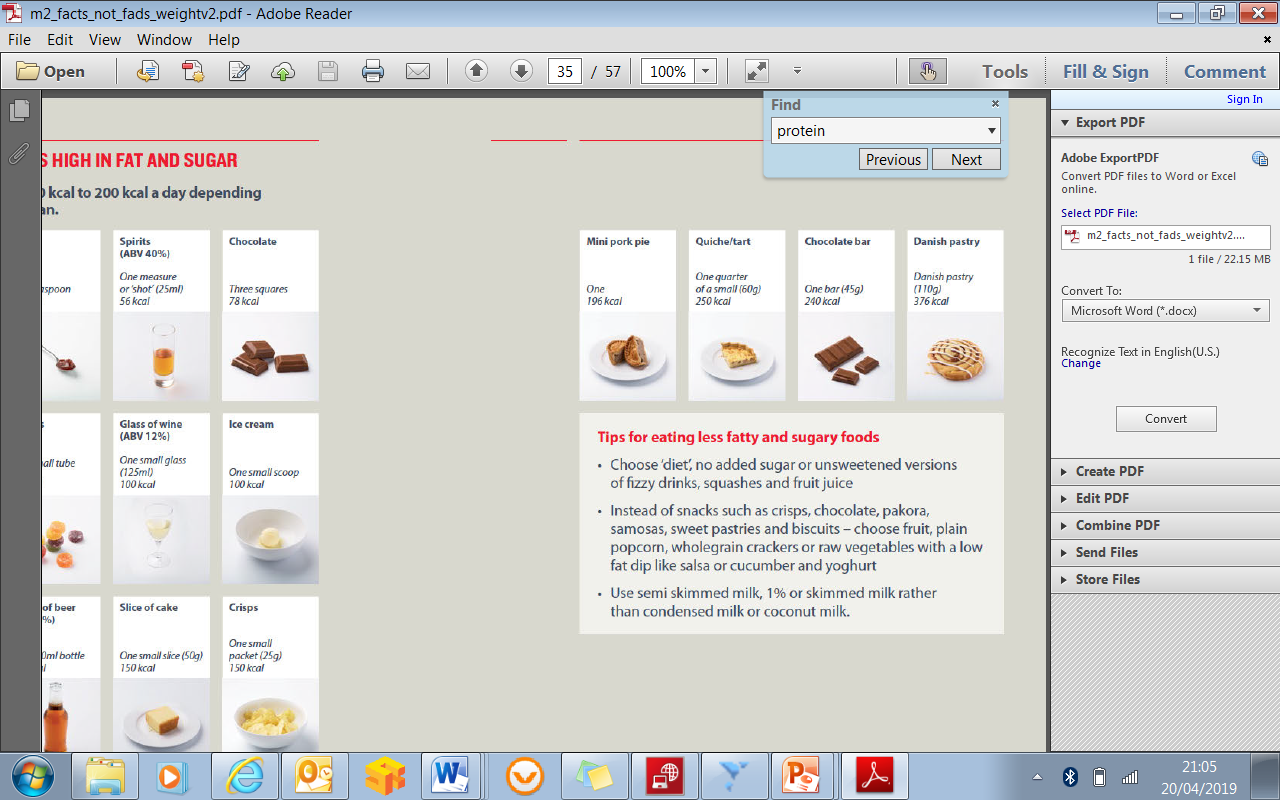 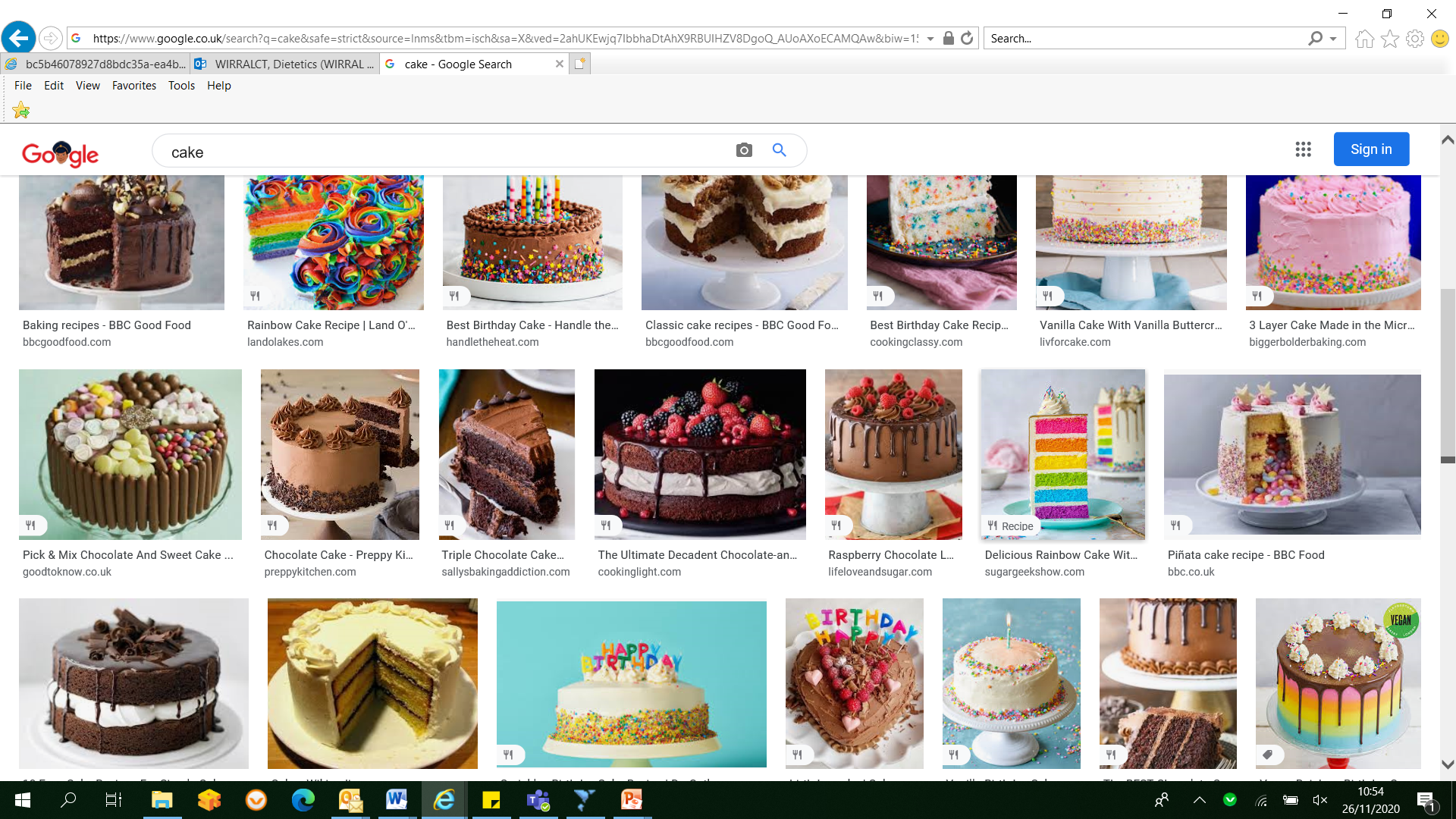 Saturated fats
Present in higher amounts in animal products, such as: butter, cream, cheese, meat, 
    meat products and poultry, processed foods like pastries, cakes and biscuits.
Linked with increasing the amount of bad cholesterol (LDL) in the body
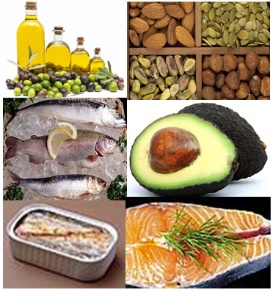 Unsaturated fats
Help to maintain the ‘good cholesterol’ (HDL)
Mono- unsaturated fats are present in a higher amount in olive oil, rapeseed oil and avocado. 
Polyunsaturated fats - Omega 6 and Omega 3 fatty acids
Omega 6 found in sunflower, safflower, corn, groundnut and soya oils
Omega-3  found in oily fish
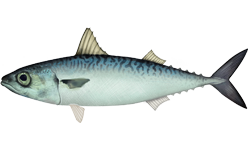 Trans fats
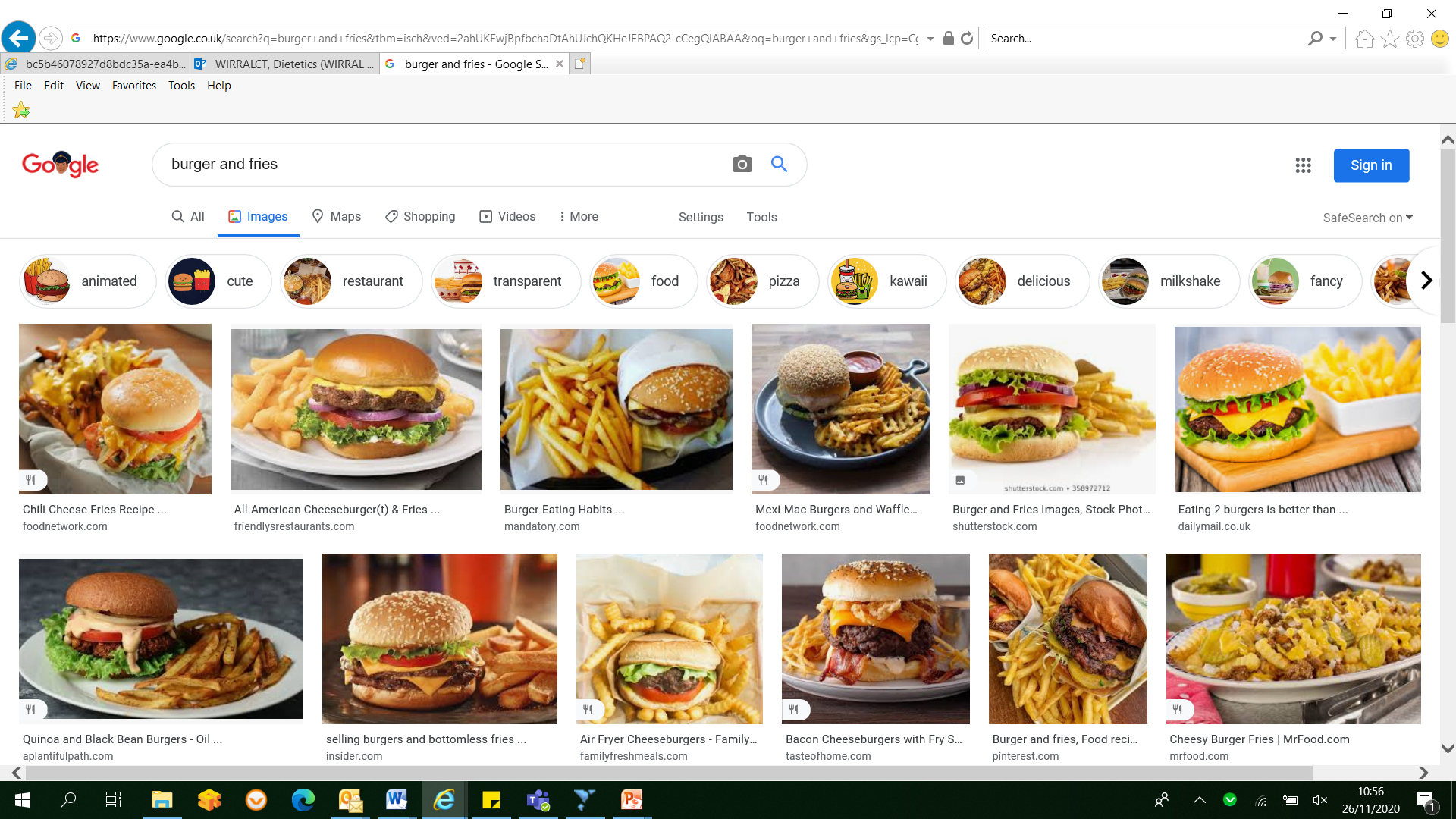 Increase LDL cholesterol and reduce HDL cholesterol
Takeaway foods , artificially produced trans fats (hydrogenated fats)
Fats
All fats are high in calories  - be mindful of portions 

Reduce the amount of fat you eat from processed foods

Try to avoid processed (or trans) fats. 

Choose healthier fats: oilve oil, rapeseed oil, olives, nuts, seeds, oily fish
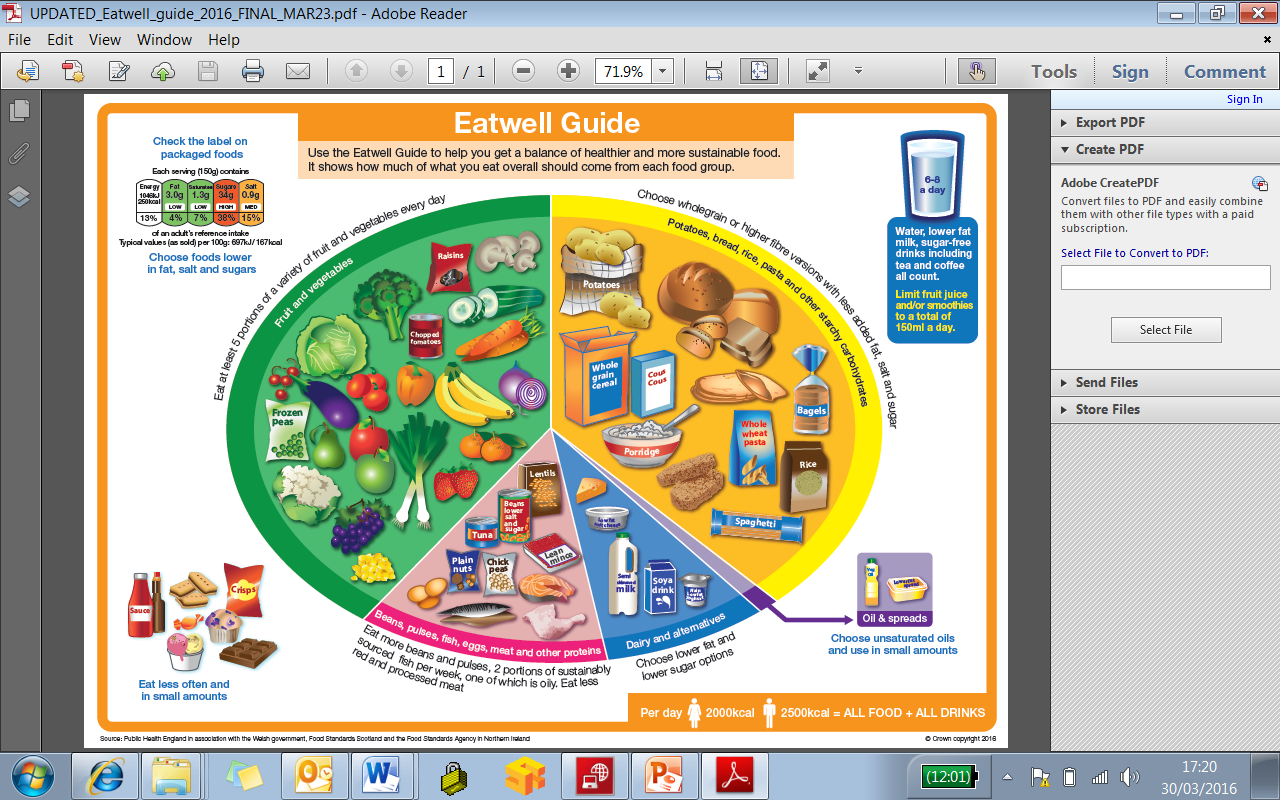 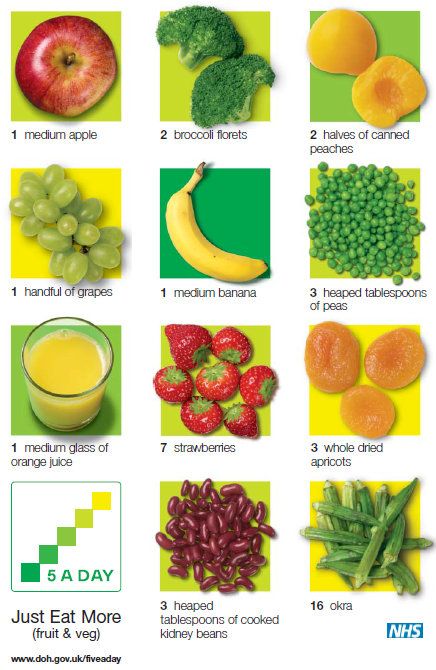 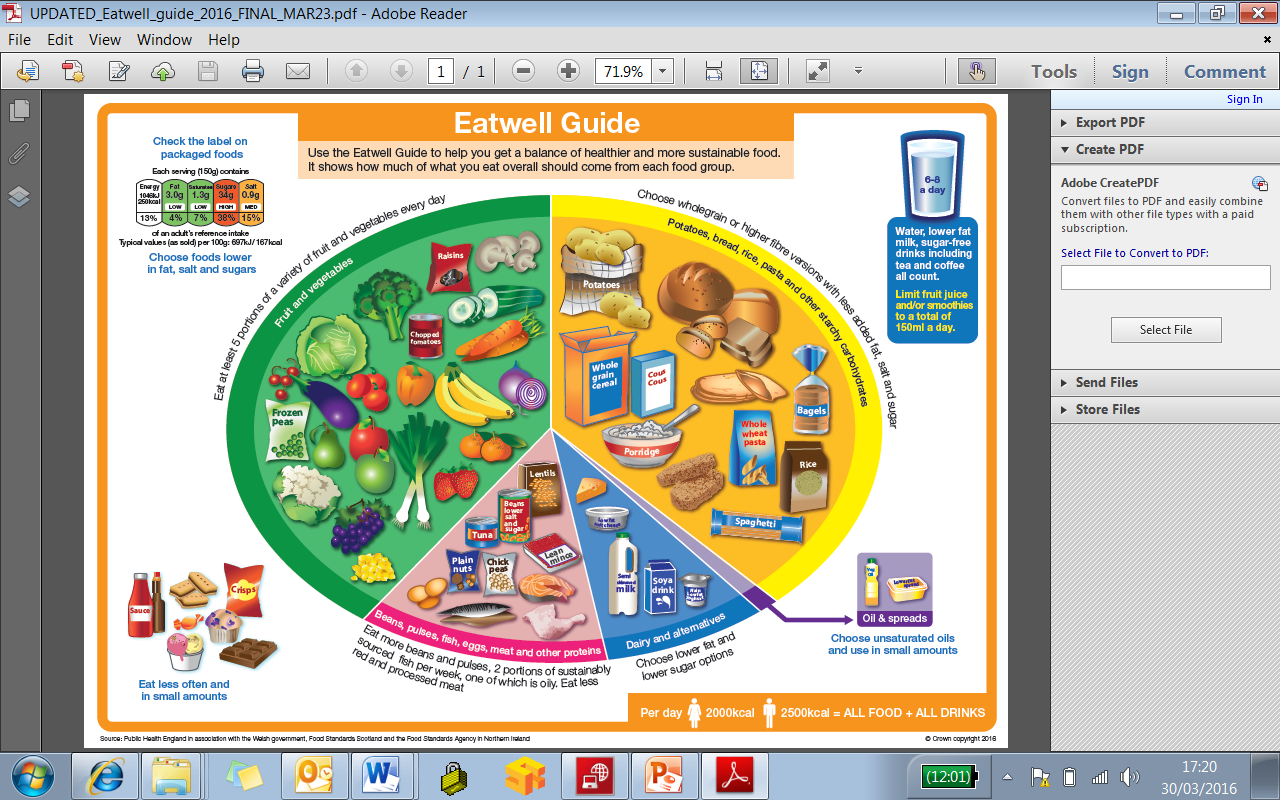 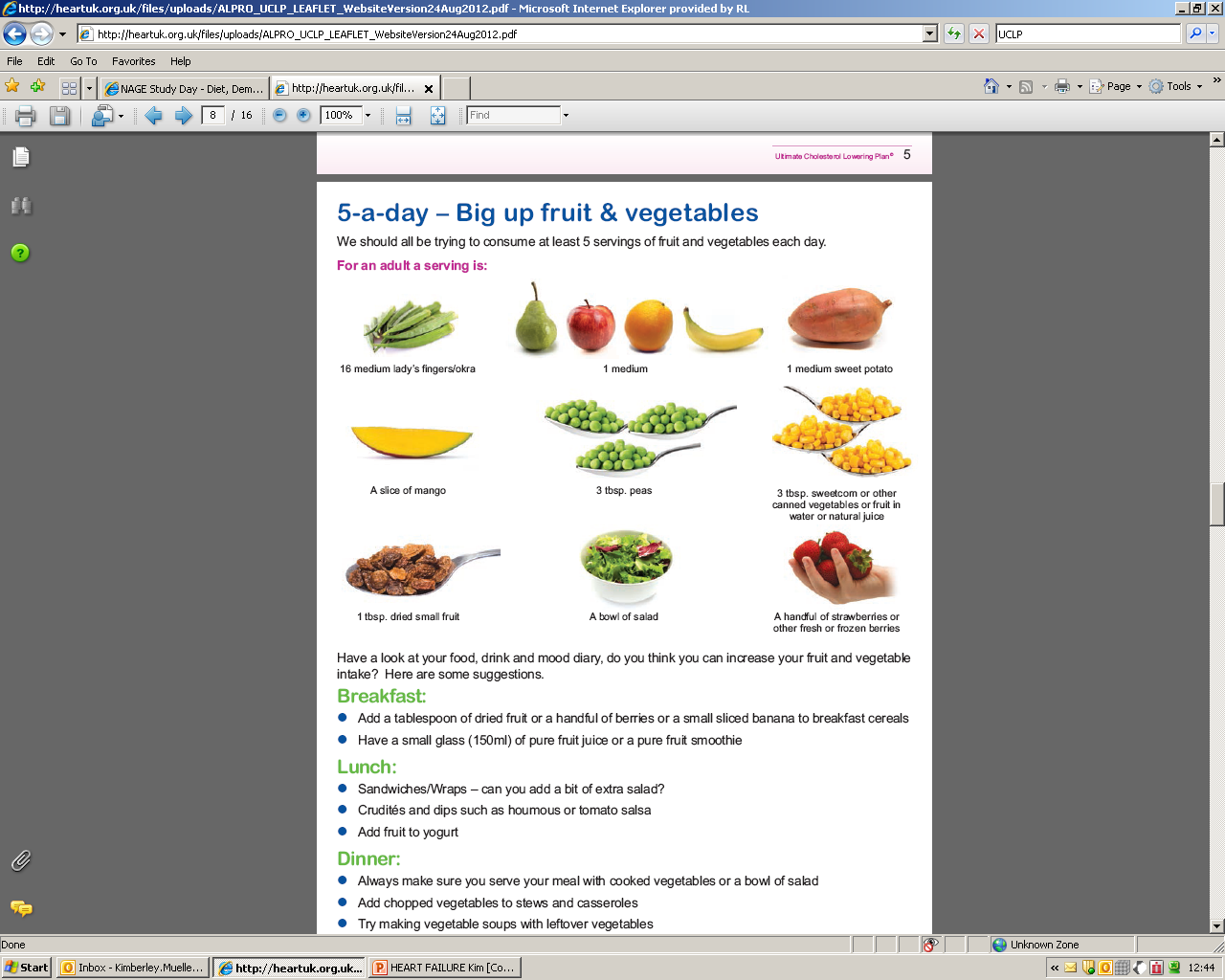 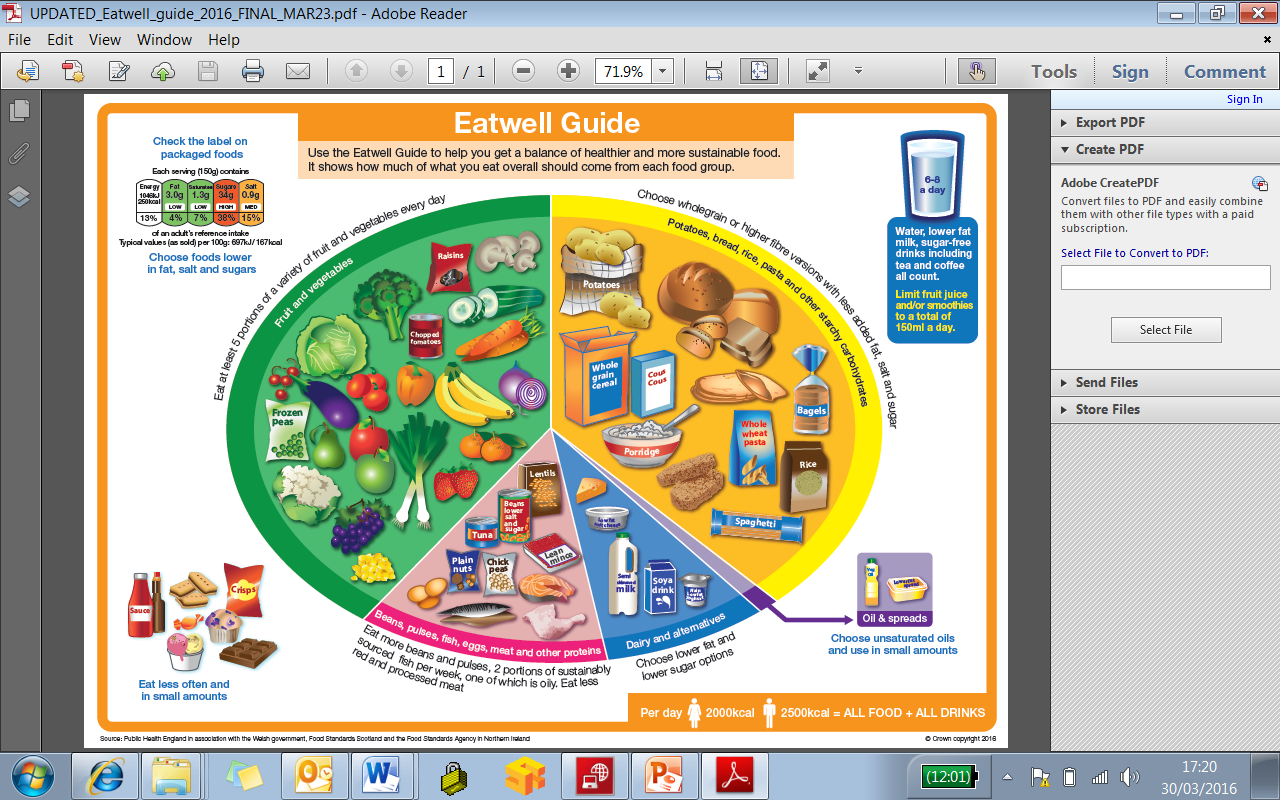 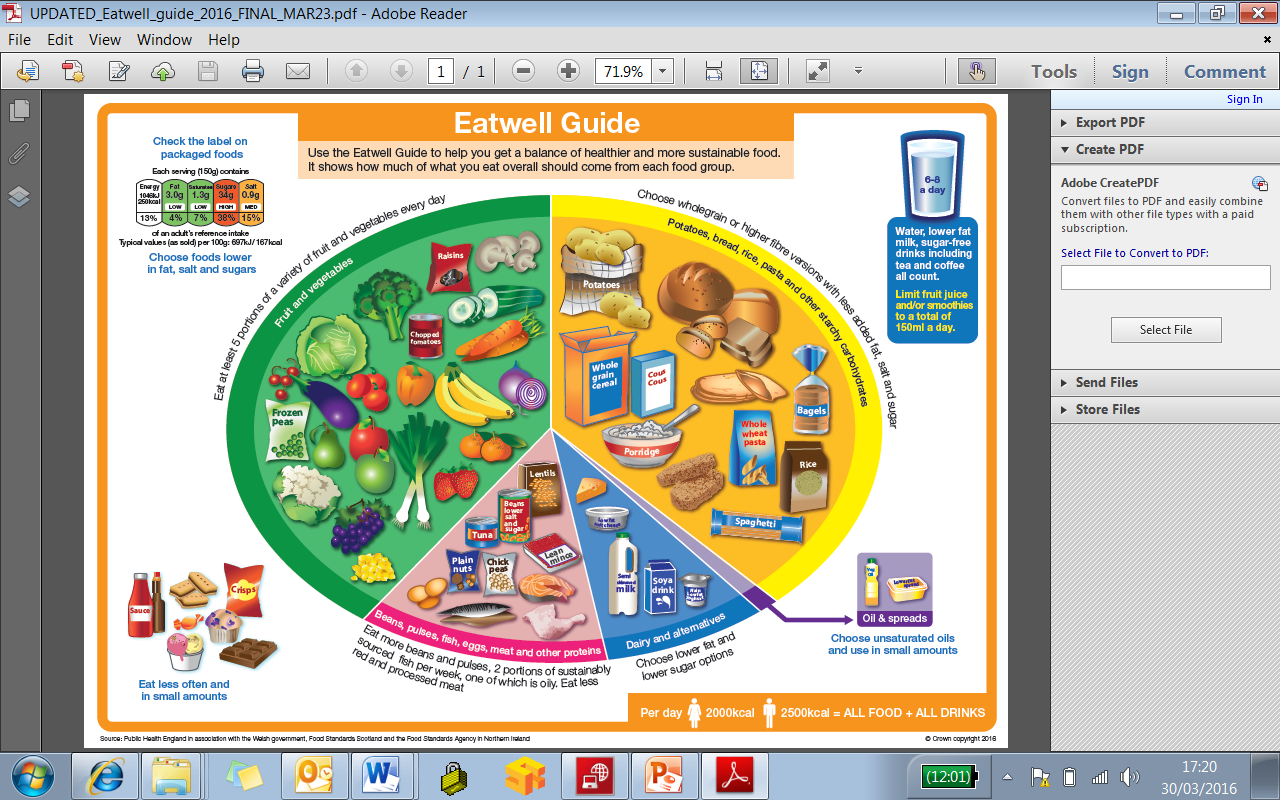 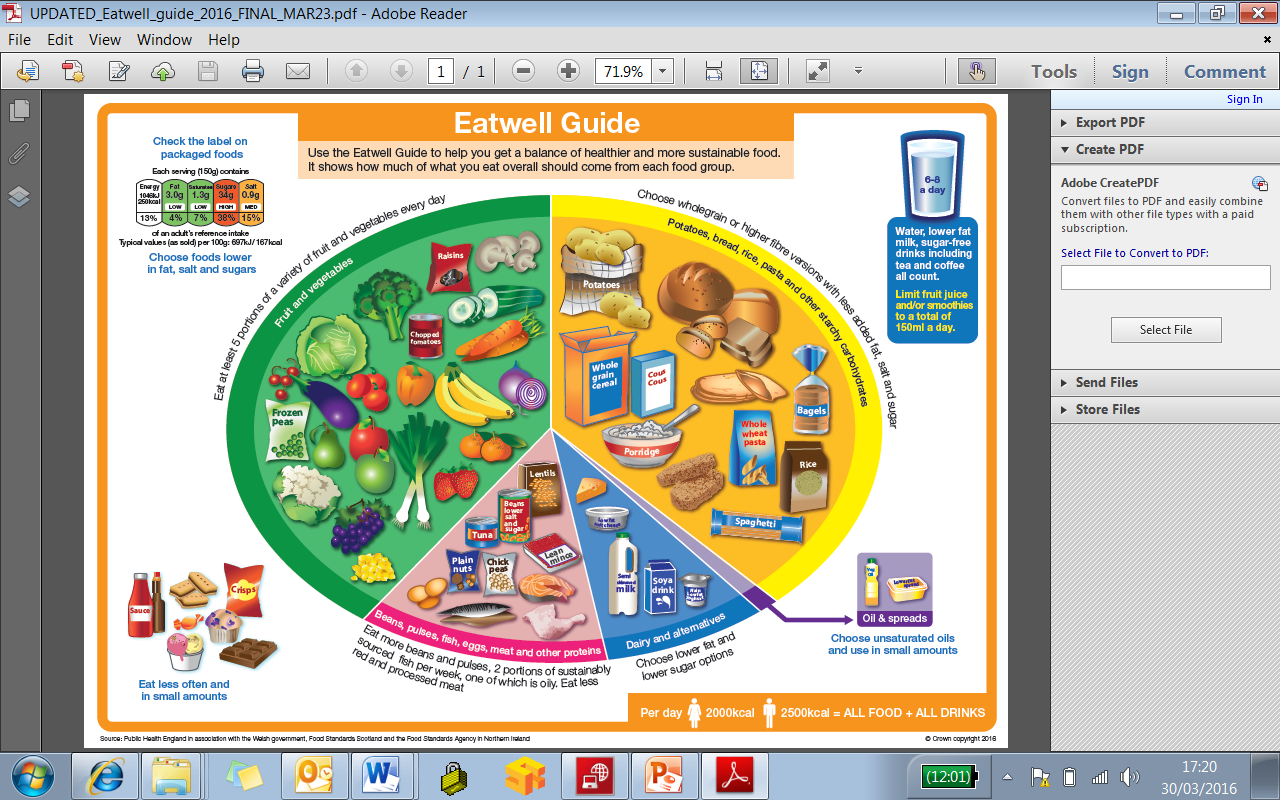 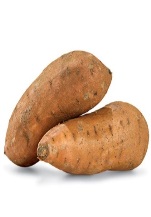 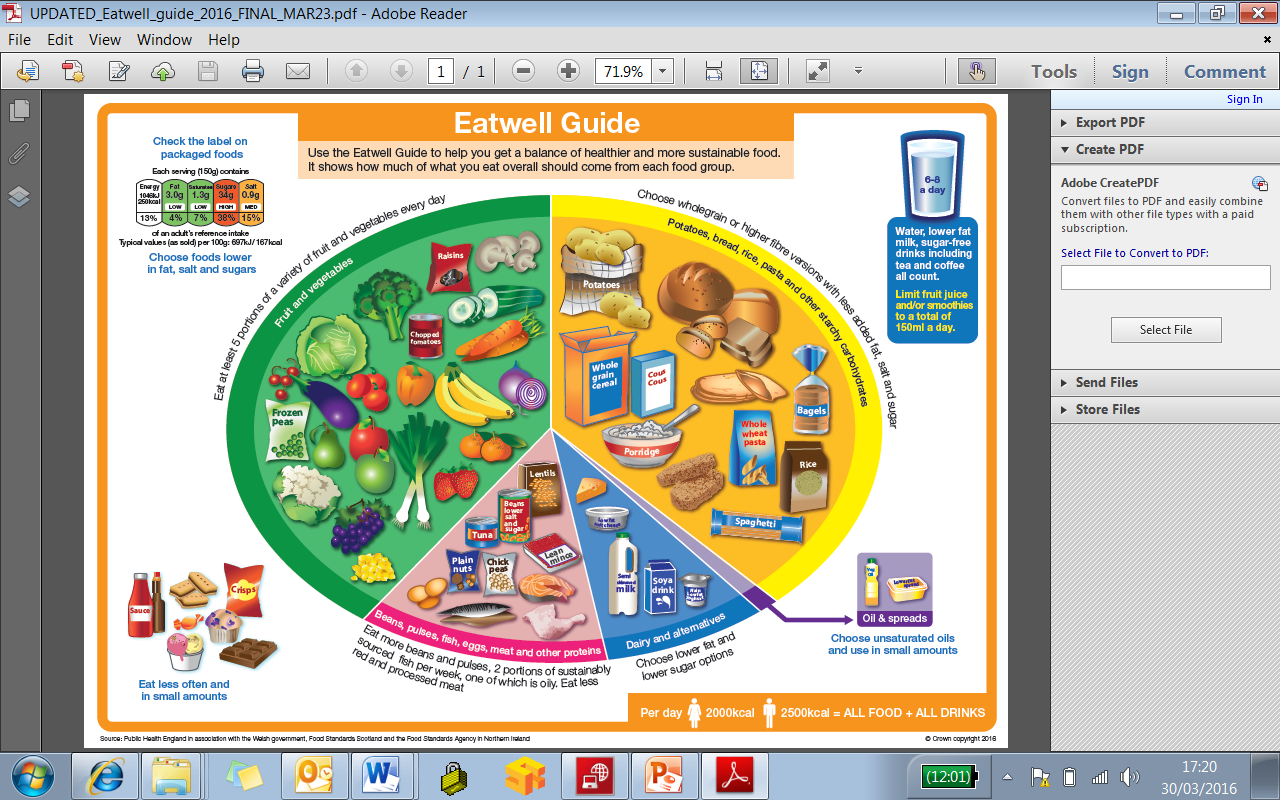 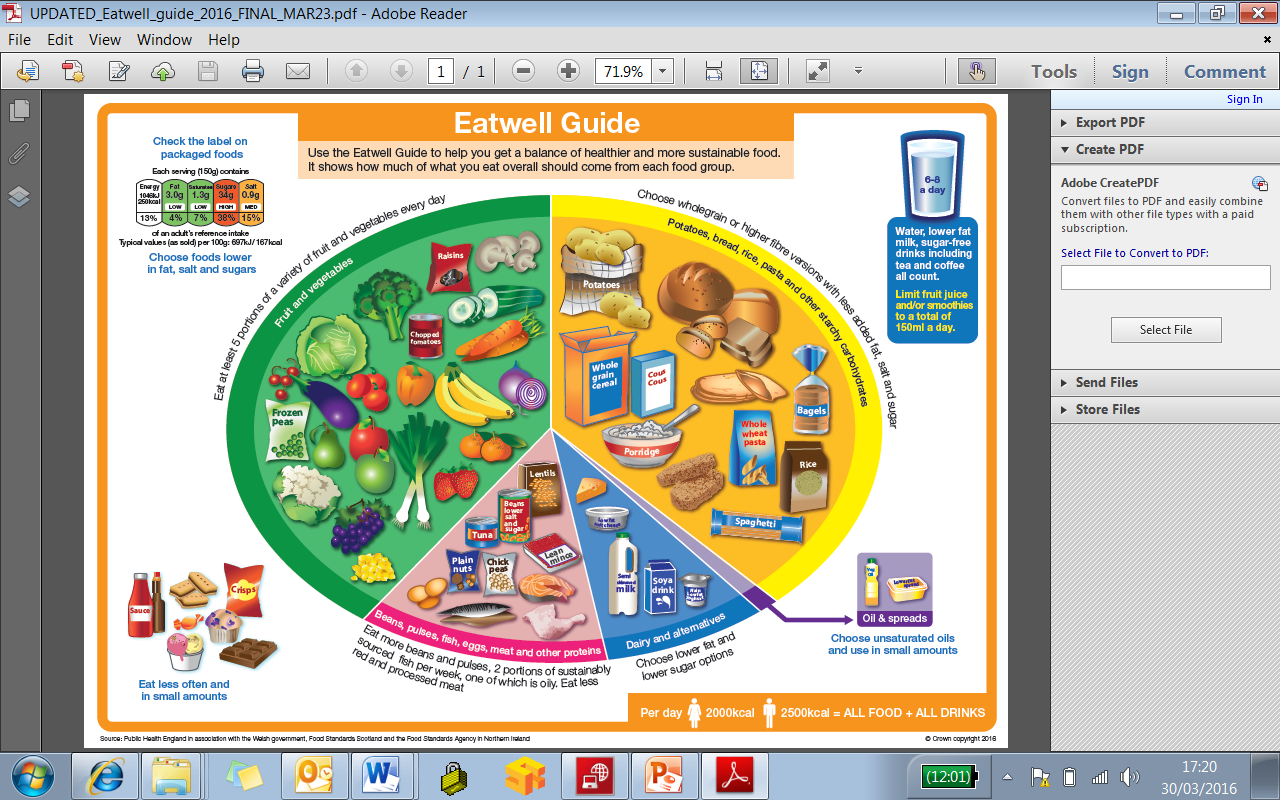 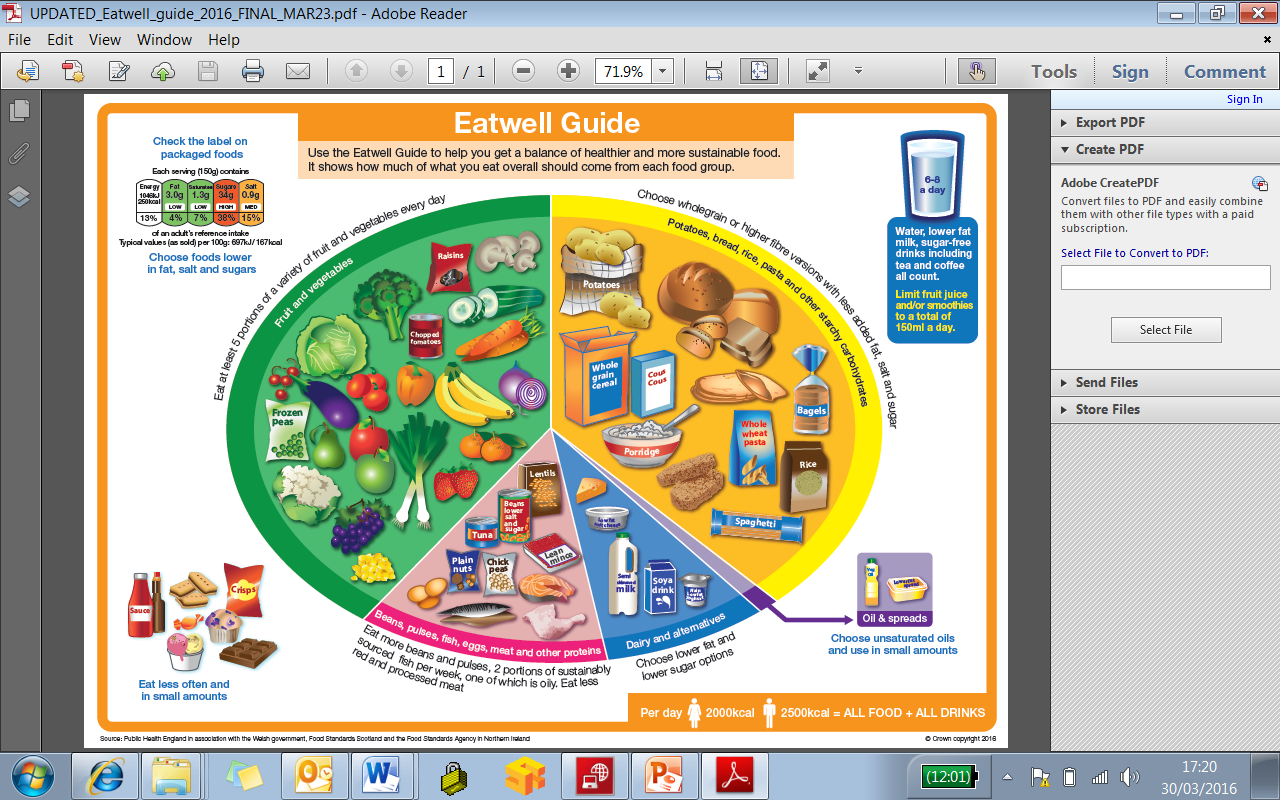 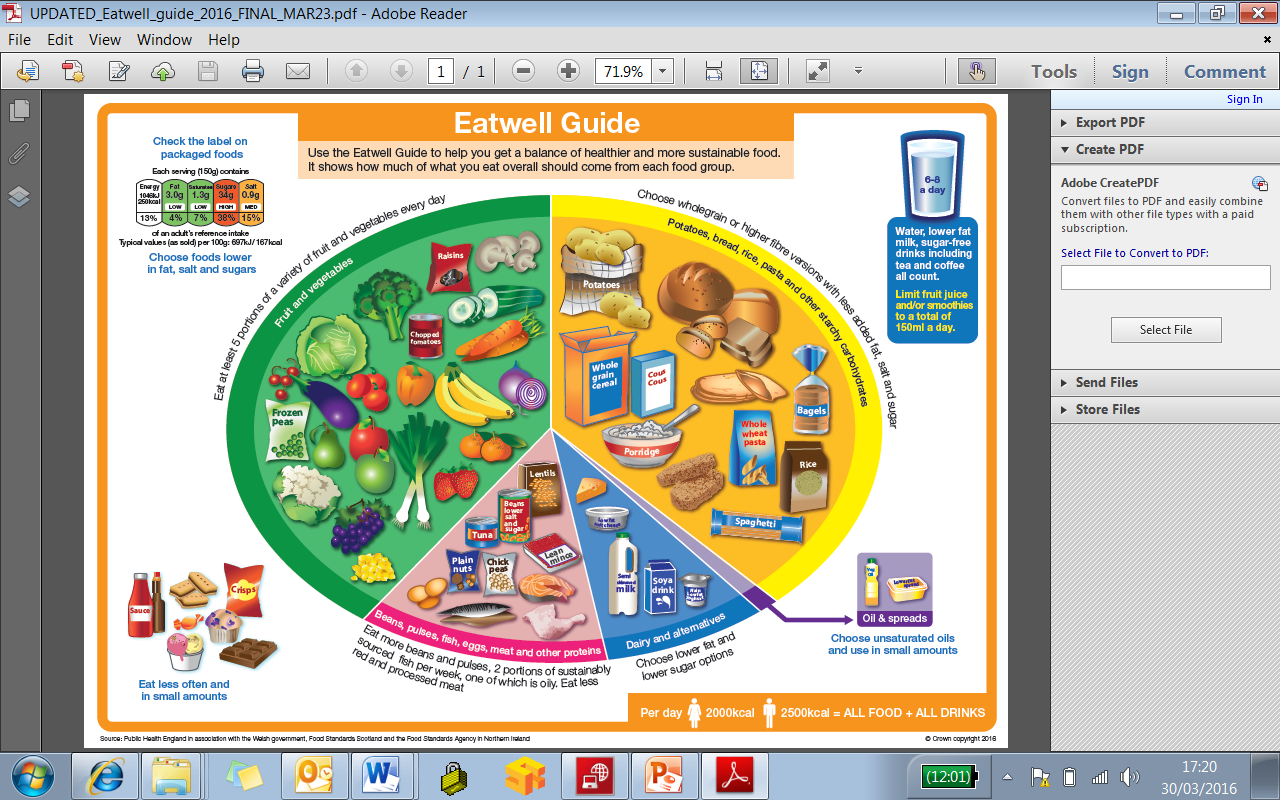 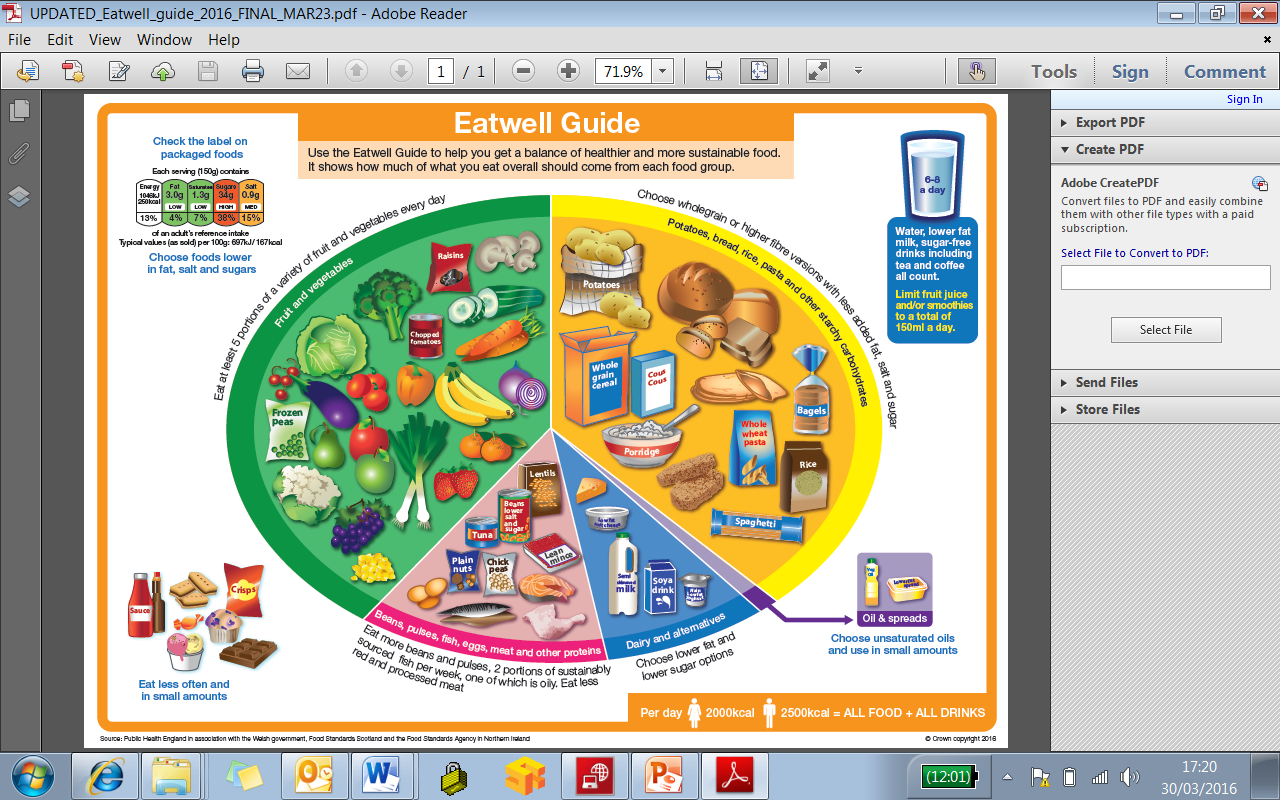 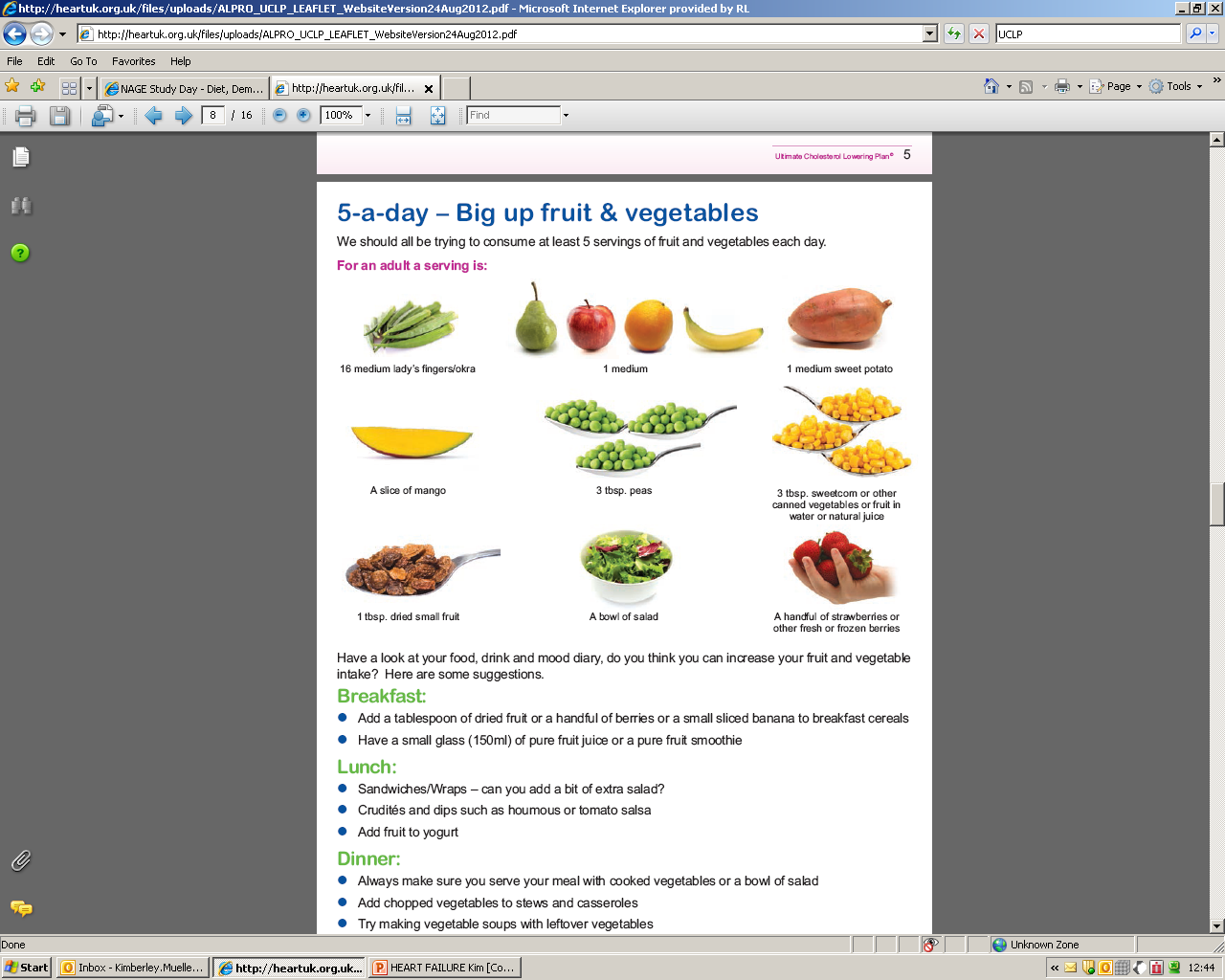 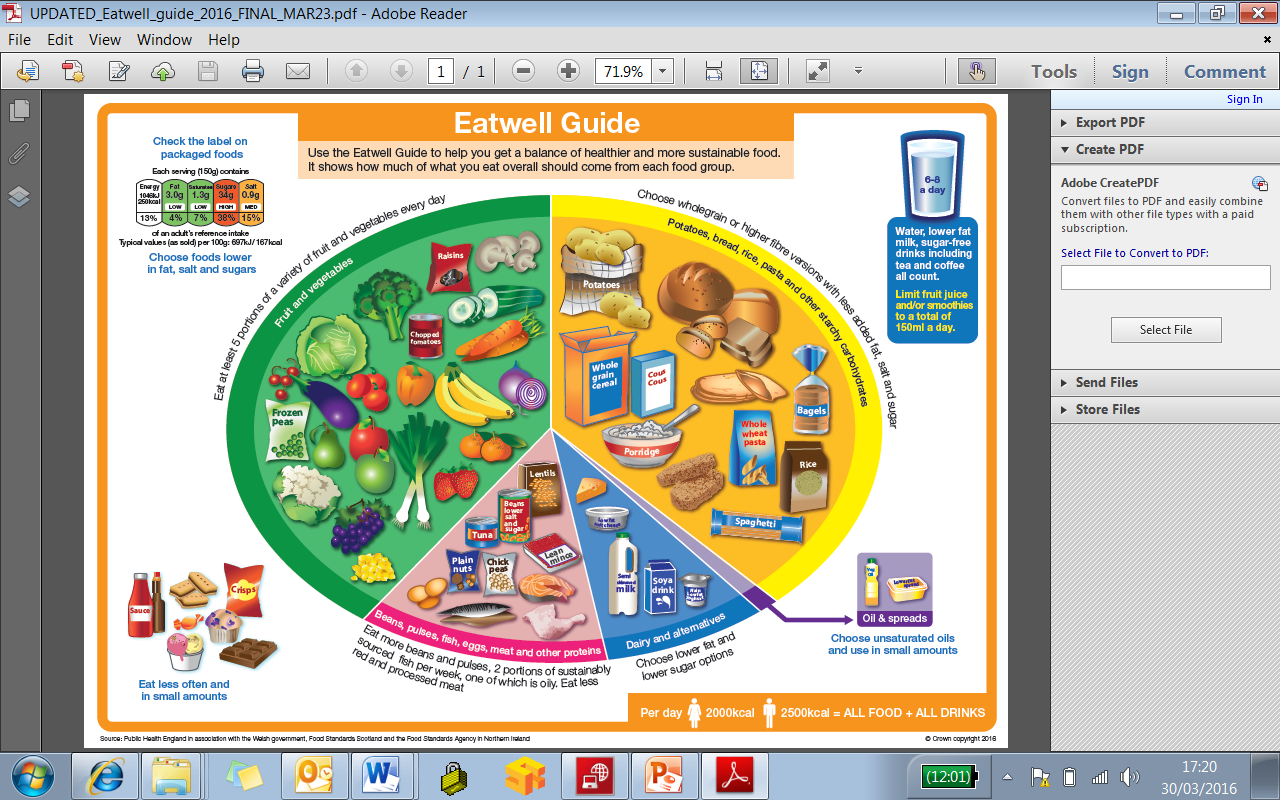 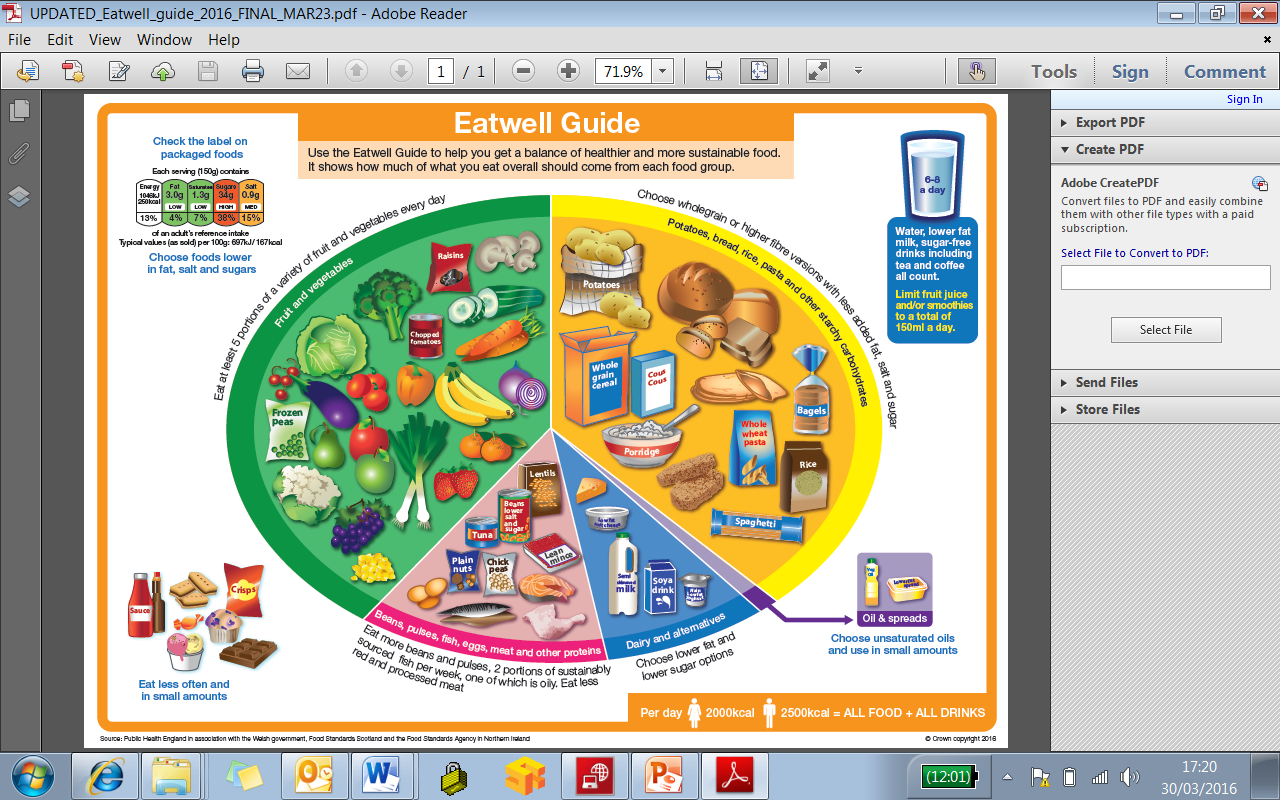 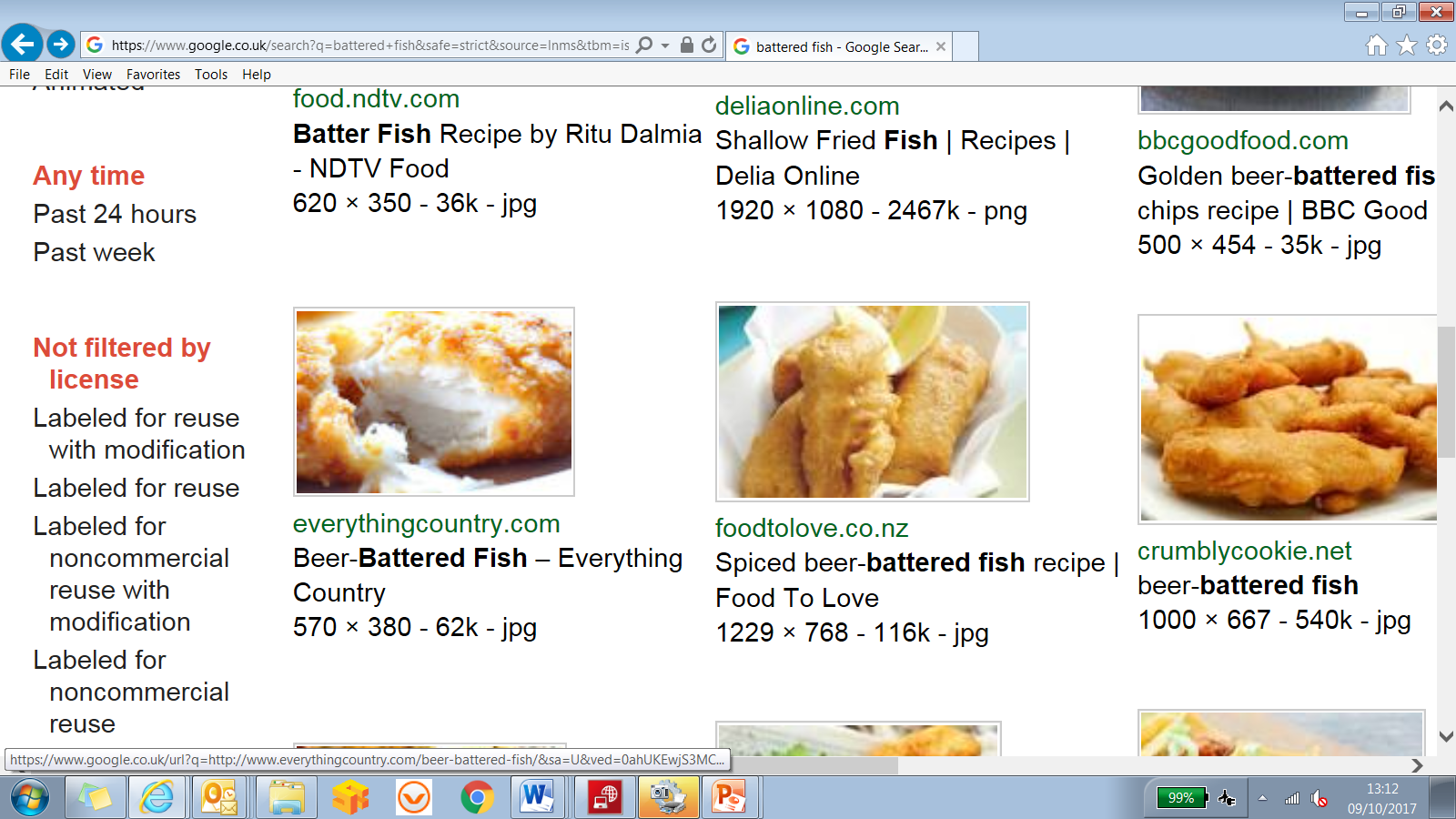 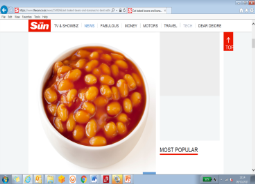 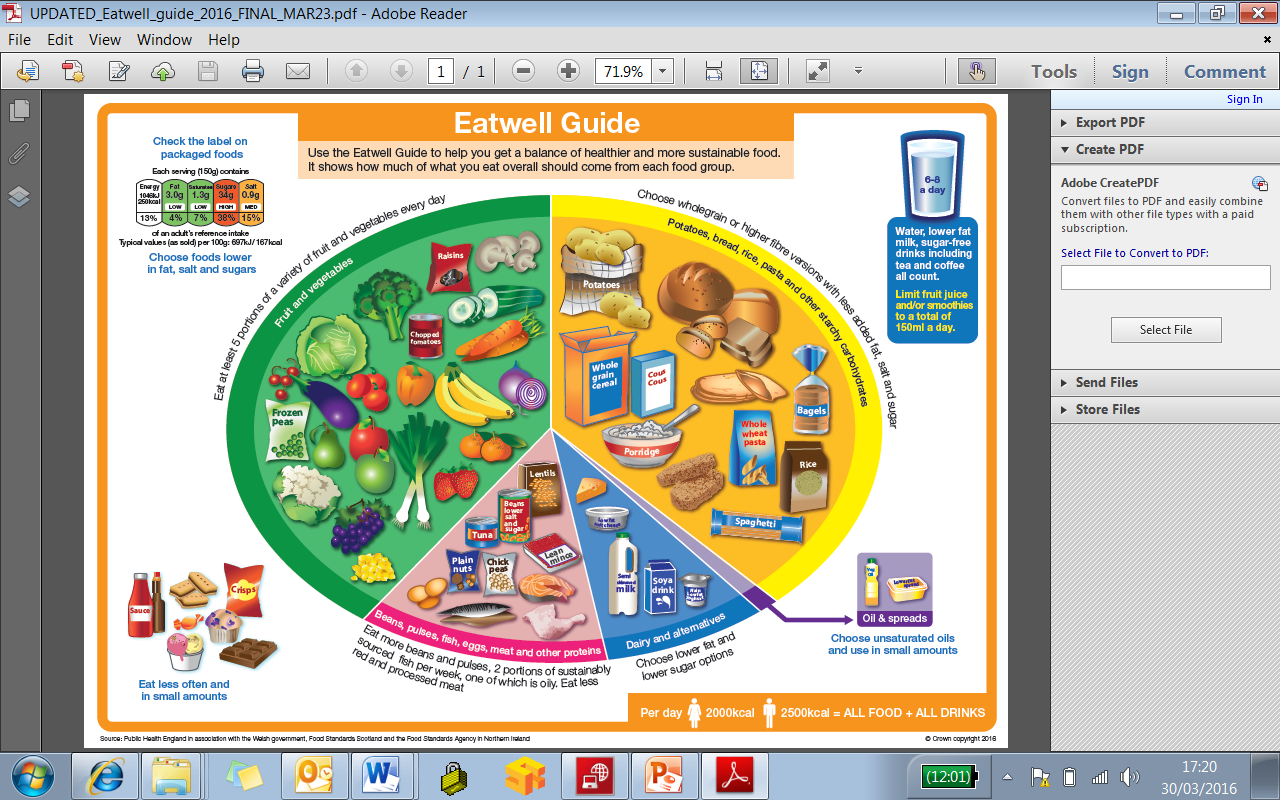 Salt
Recommended less than 6g per day
Increased salt intake can increase blood pressure
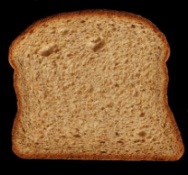 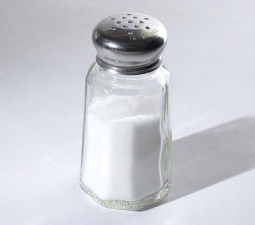 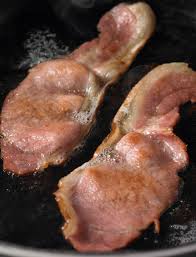 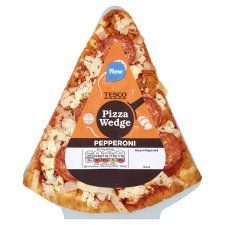 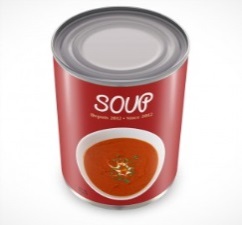 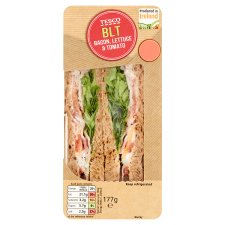 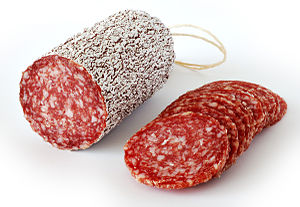 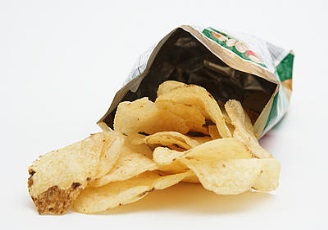 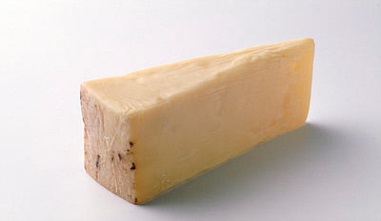 Alcohol
No more than 14 units of alcohol each week 

You should have several alcohol free days each week
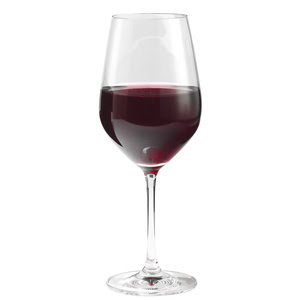 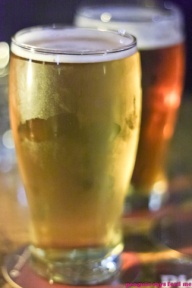 Alcohol units
1 ½ - 2 units
1 ½ units
2 units
1 unit
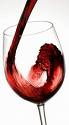 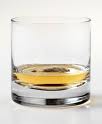 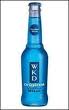 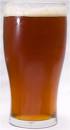 Small 125ml glass of wine
pint of standard 
strength 
beer, lager or cider
Single measure of spirits
Bottle of Alco pop
[Speaker Notes: 1 unit ~  
-½ pint of ordinary strength beer, lager or cider (3 to 4% alcohol by volume (ABV)) 
-small pub measure (25ml) of spirits (40% ABV)
- standard pub measure (50ml) of fortified wine such as sherry or port (20% ABV).
1 ½ units of alcohol in: 
-small glass (125ml) ordinary strength wine (12% ABV), 
-standard pub measure (35ml) spirits (40% ABV). 

Next slide – Why are we recommended to limit alcohol?]
Alcohol
Health considerations
Too much increases health risks, including:
Heart disease  (raises blood pressure; raises blood fats (triglycerides))
Stroke
Cancer 
Liver disease
Weight gain (high in calories)

Carbohydrate content (beers, lagers, ciders, fortified wines, liqueurs mixers)

Choose sugar free mixers

Hypoglycaemia risk (insulin/sulphonylurea treated diabetes)
Alcohol
Check carbohydrate/sugar content

Be mindful of the high calorie content
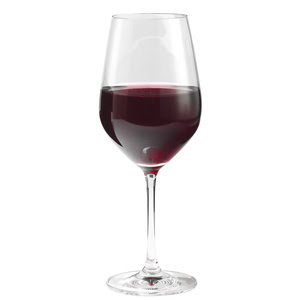 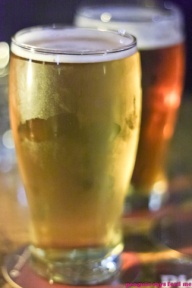 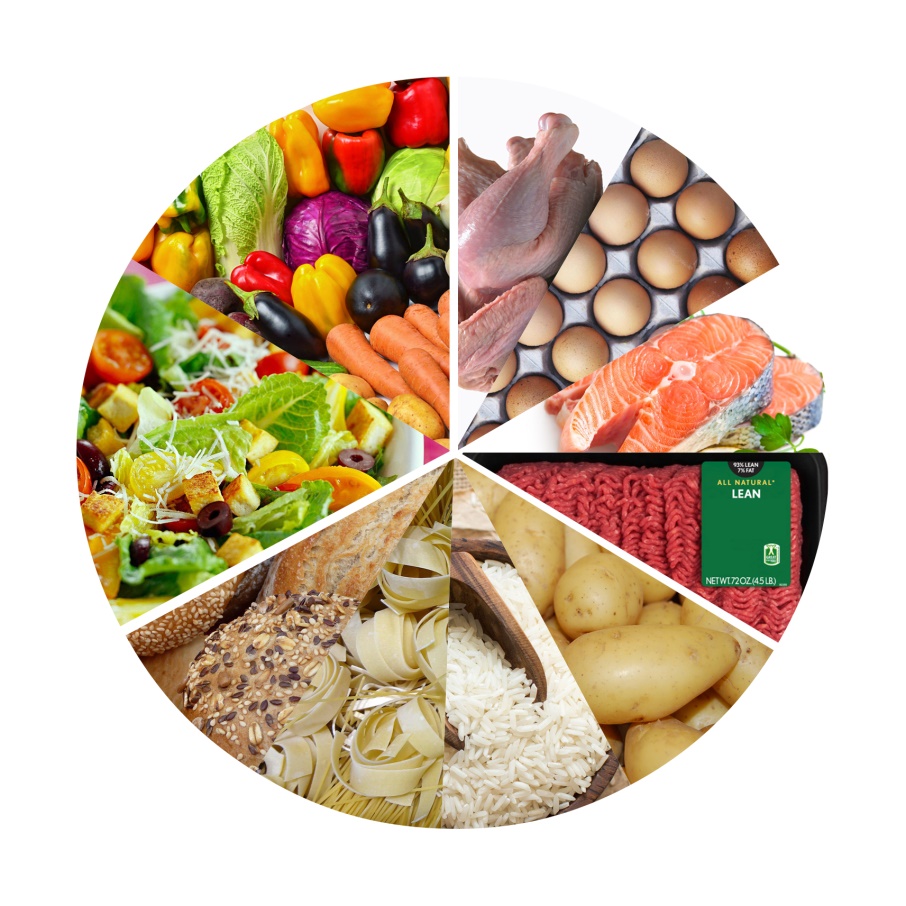 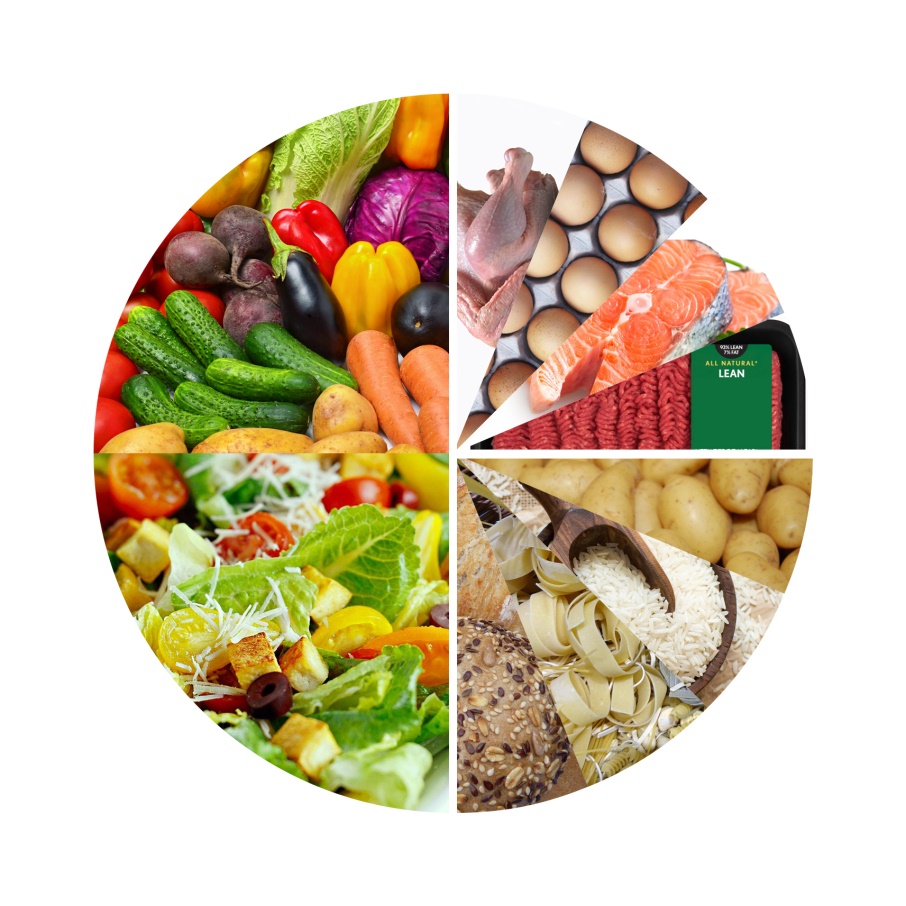 Protein
Veg/salad
Veg/salad
Protein
Starchy carbohydrates
Starchy carbohydrates
Thank you for joining us today!